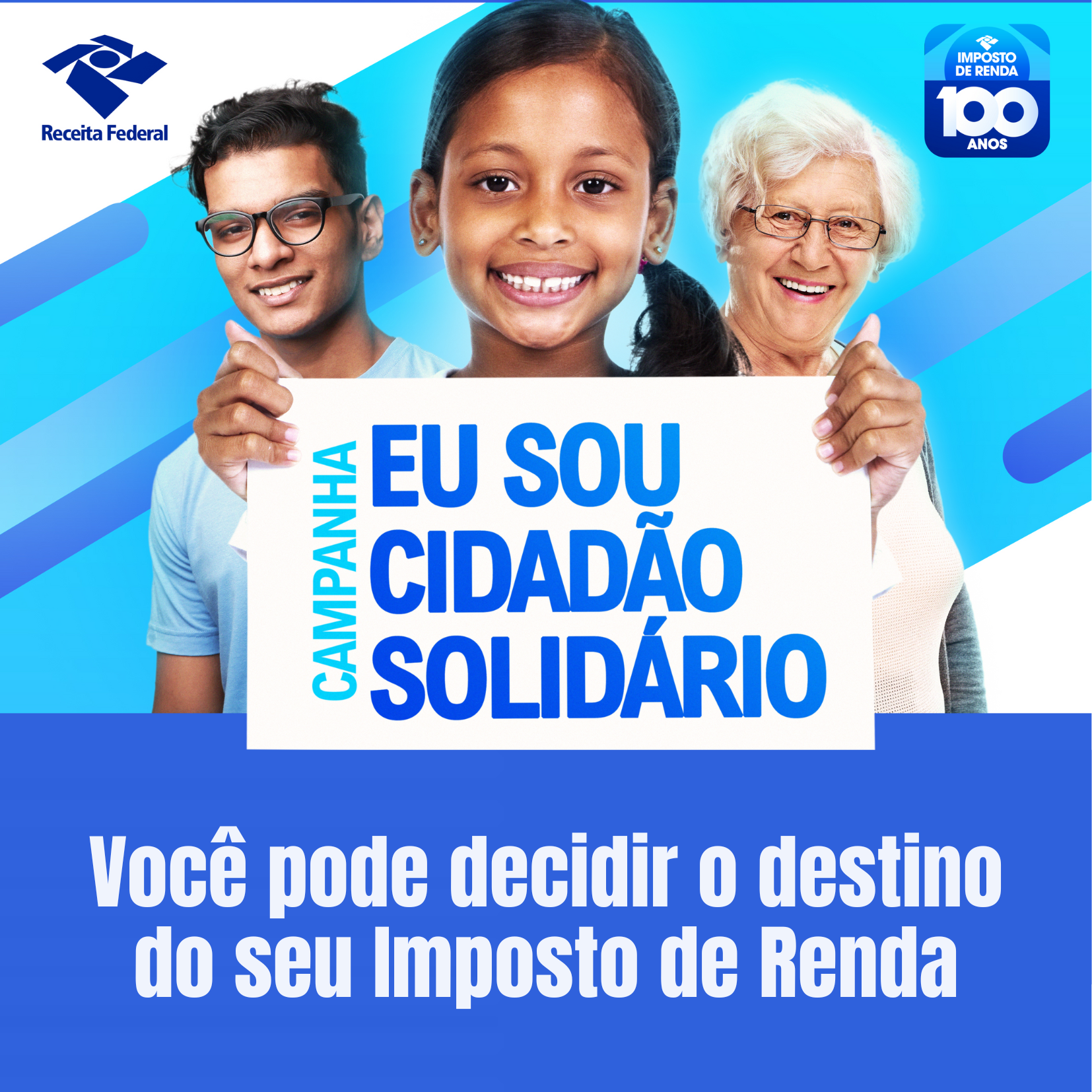 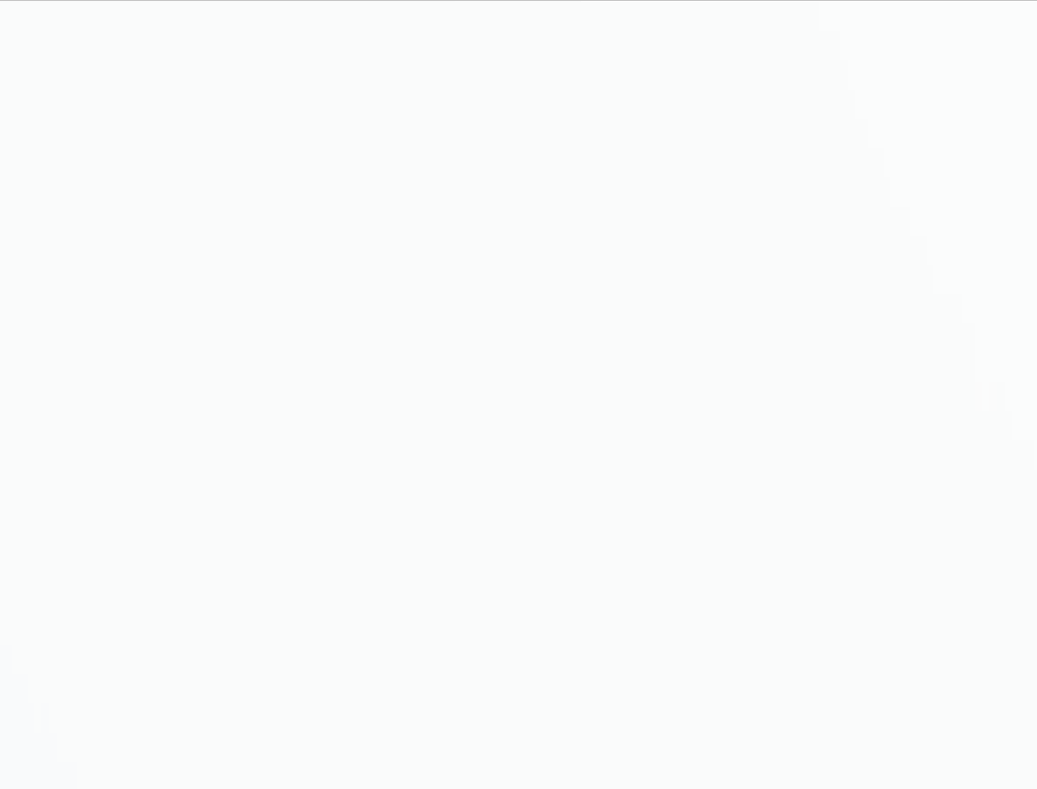 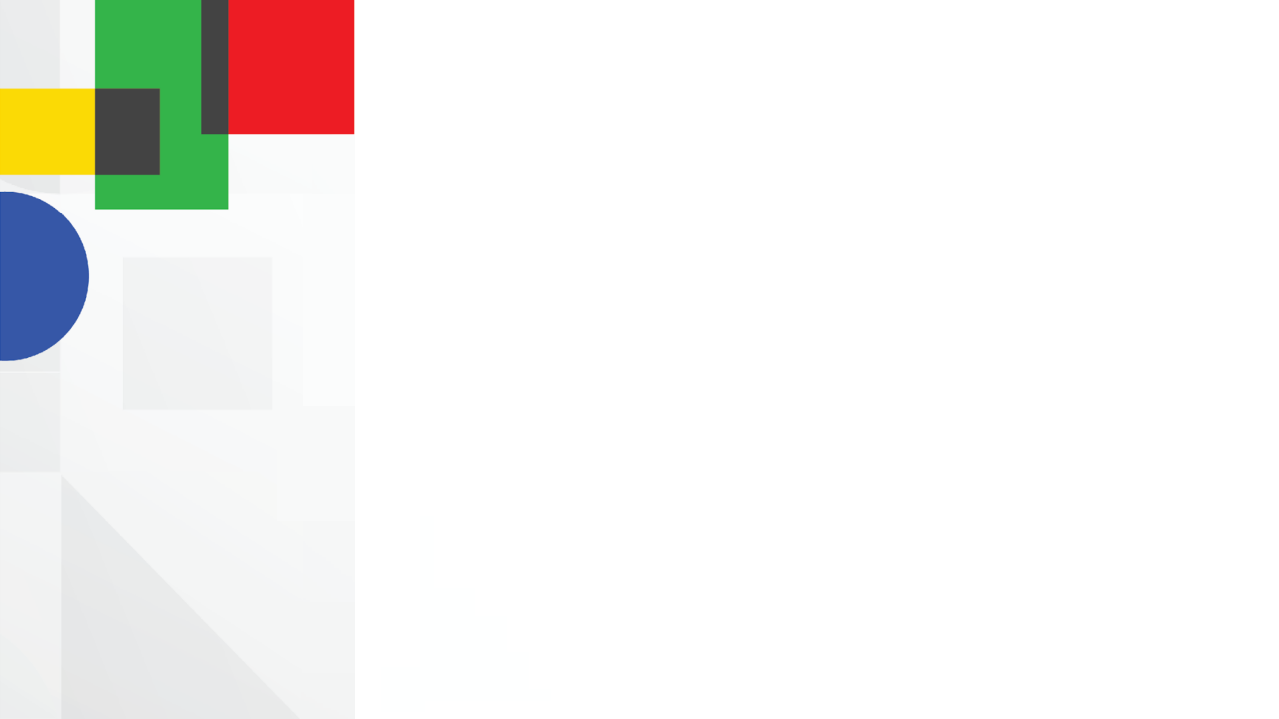 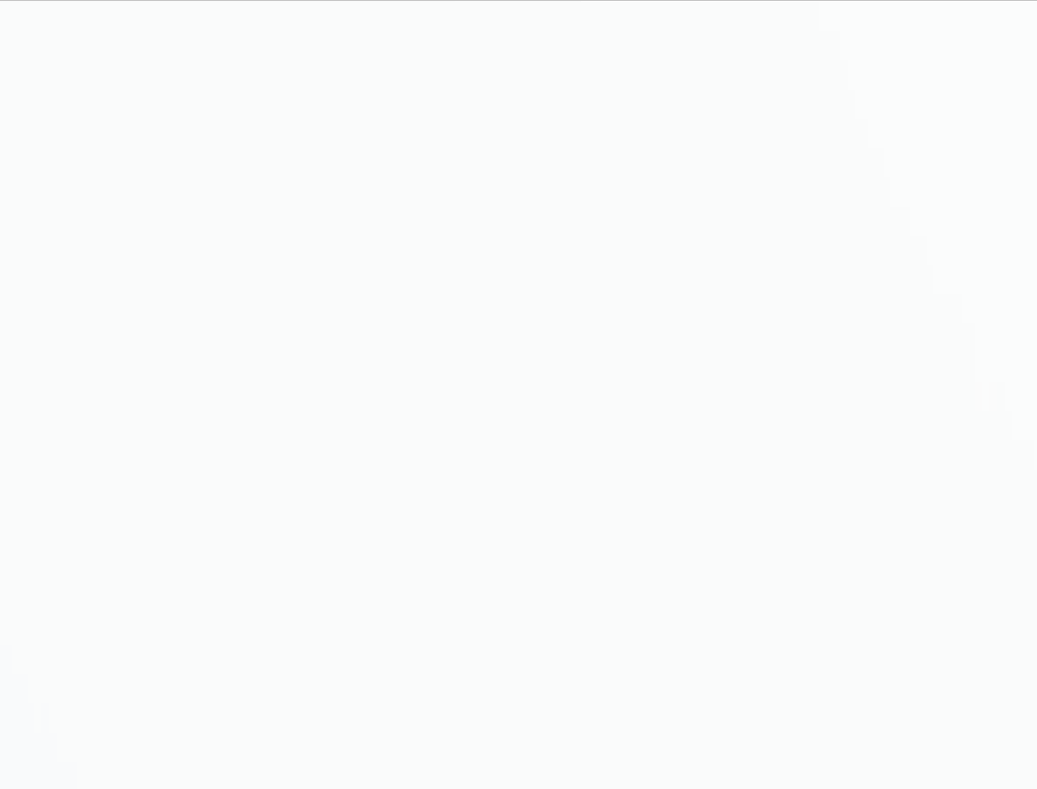 Fluxo para Criação ou Regularização de um Fundo
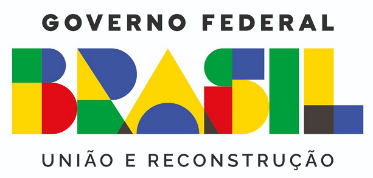 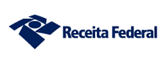 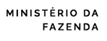 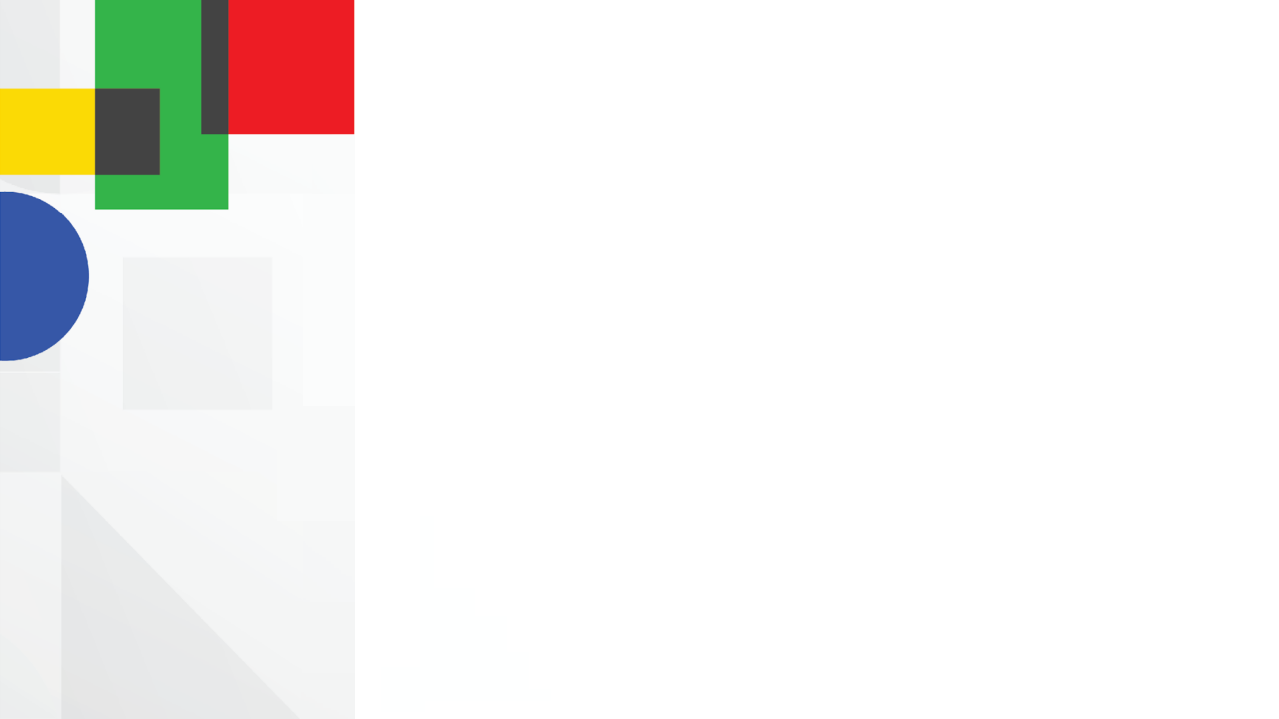 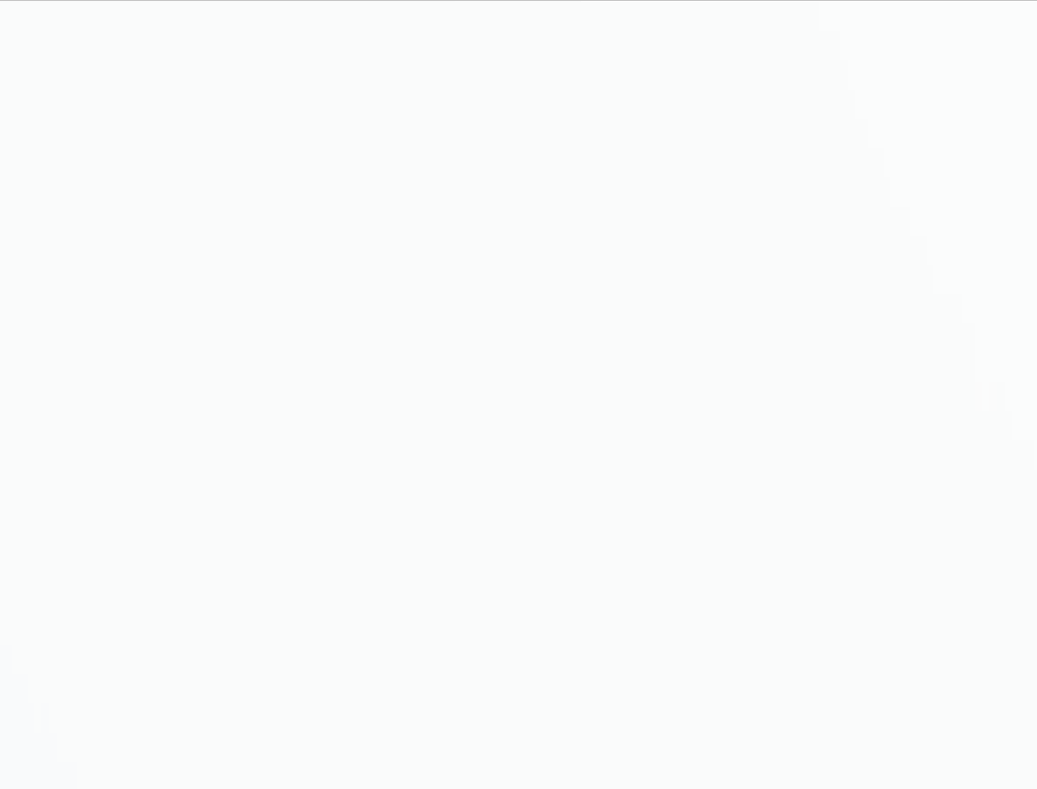 Fluxo para Criação ou Regularização de um Fundo
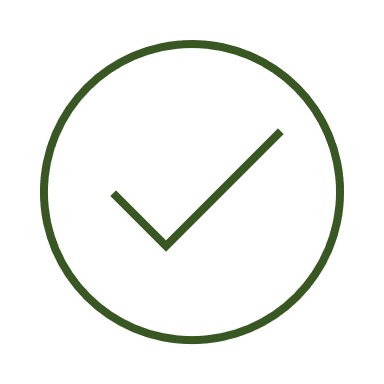 Deve ser criado pela mesma lei que instituiu o Conselho.

RESOLUÇÃO CONANDA N° 137/2010 (Art. 5º; §2)
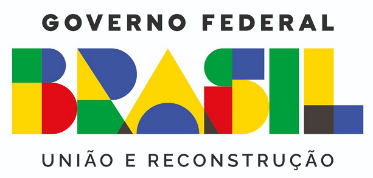 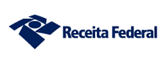 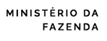 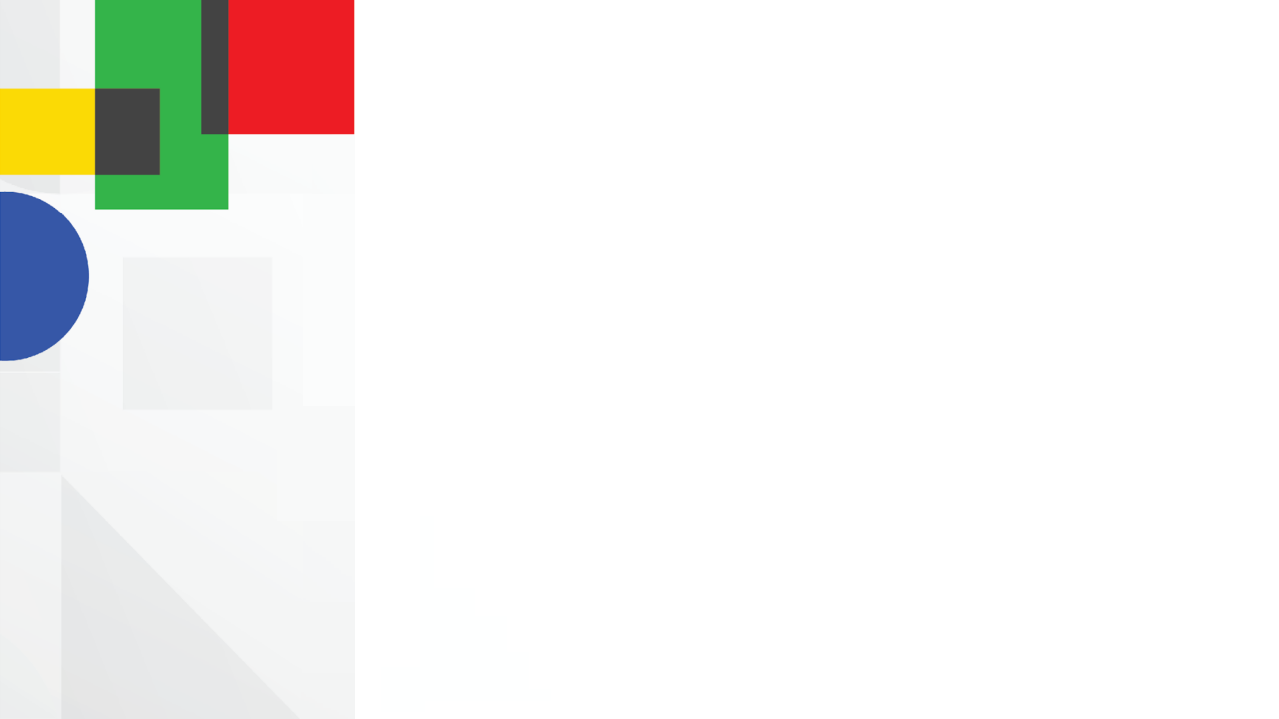 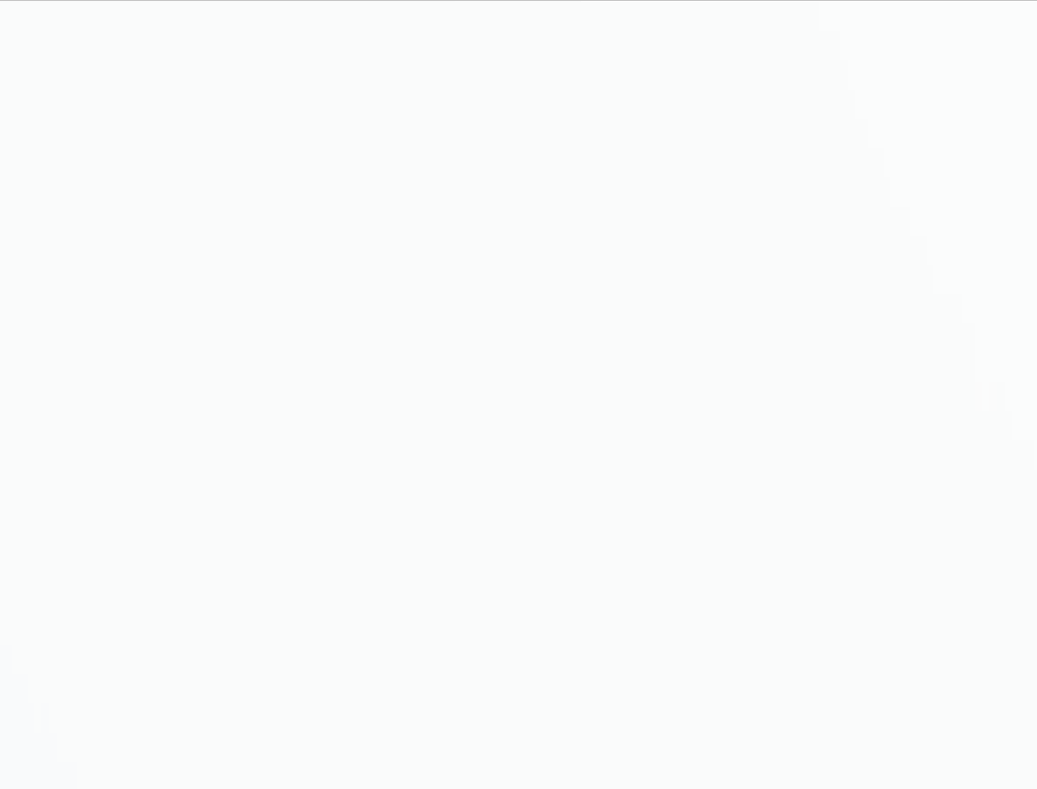 Fluxo para Criação ou Regularização de um Fundo
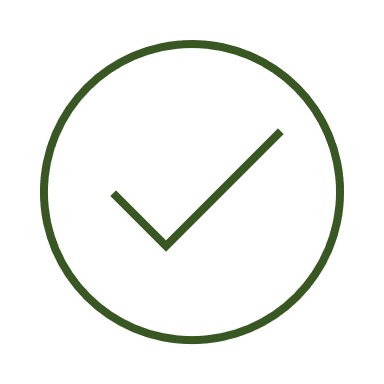 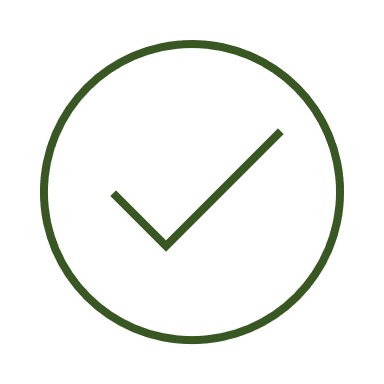 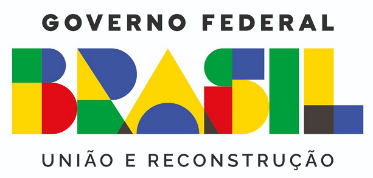 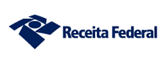 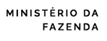 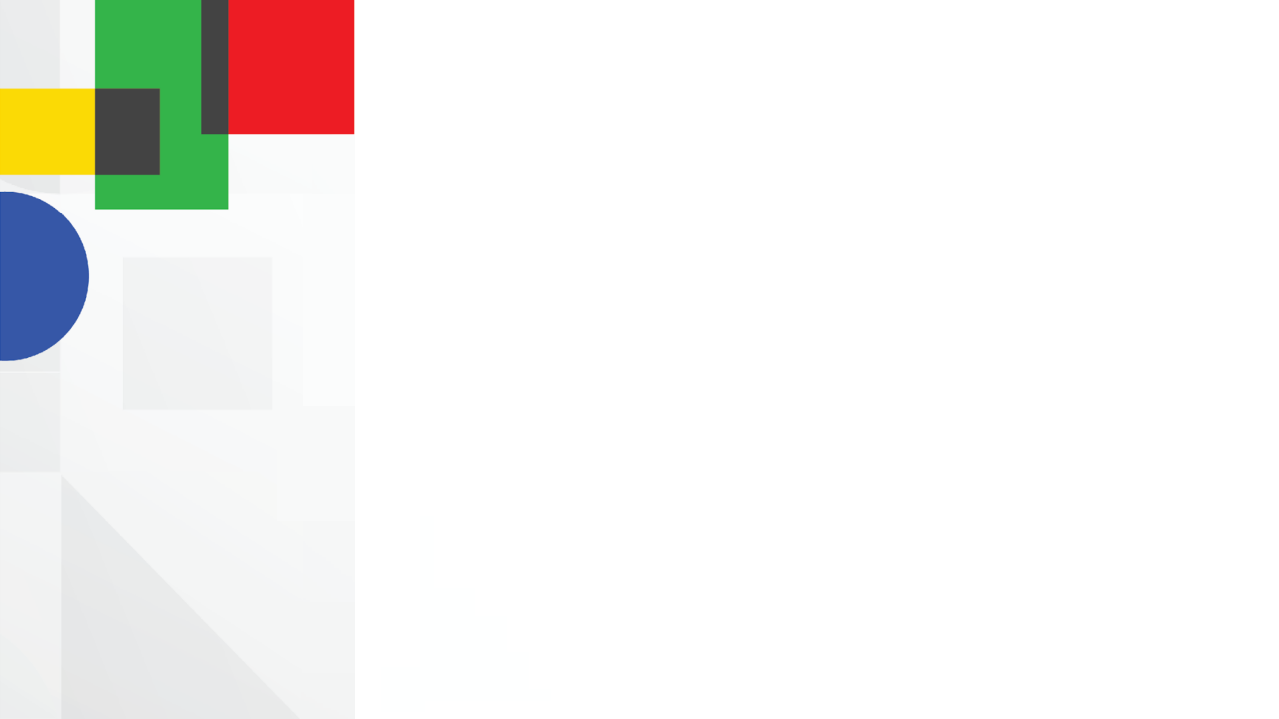 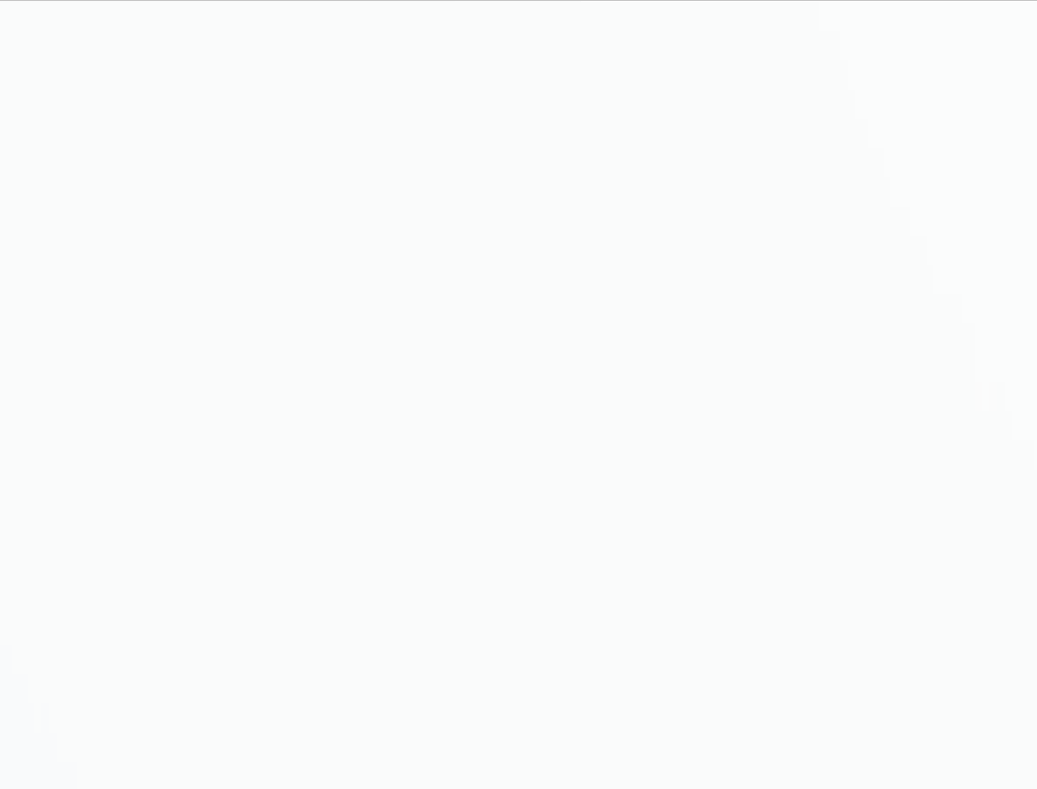 Sobre a inscrição ou Alteração no CNPJ
Documento Básico de Entrada-DBE
Geração do DBE
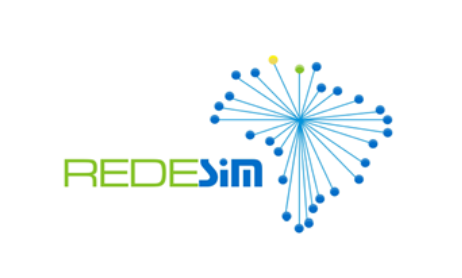 Redesim — Empresas & Negócios (www.gov.br)
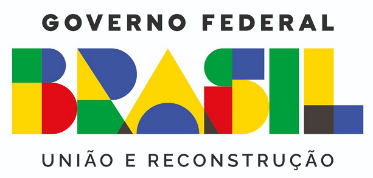 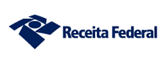 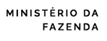 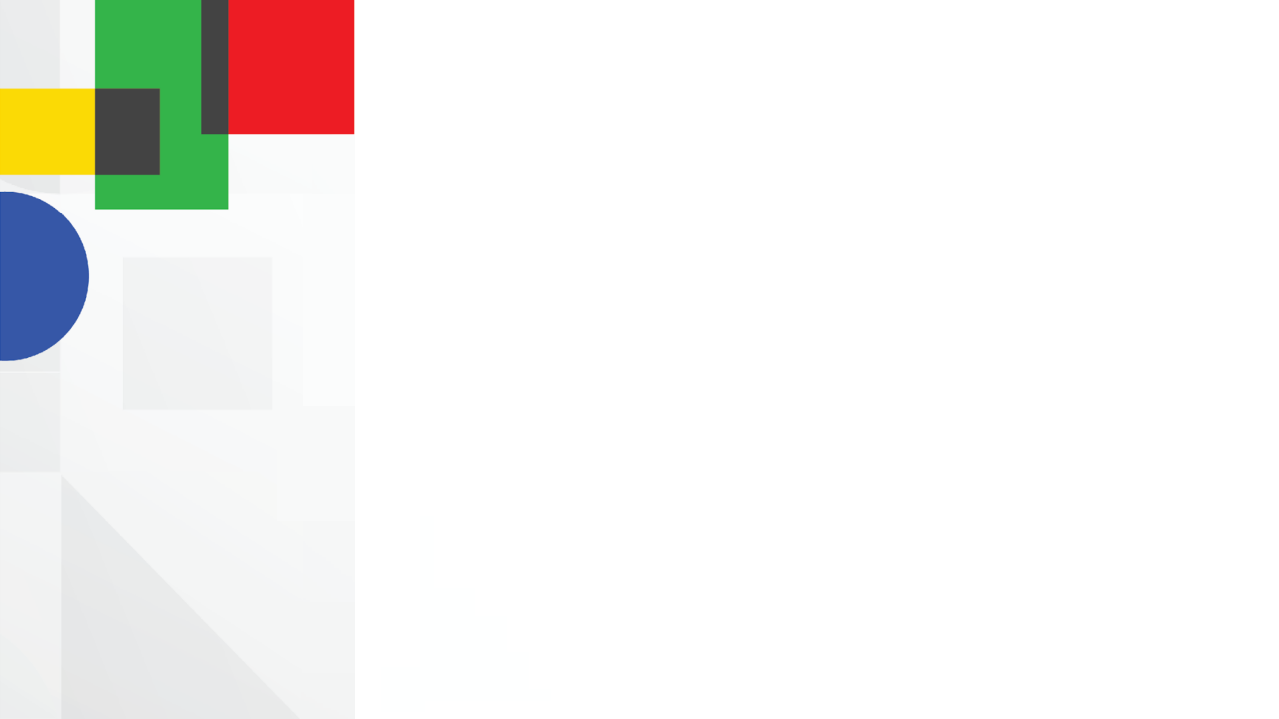 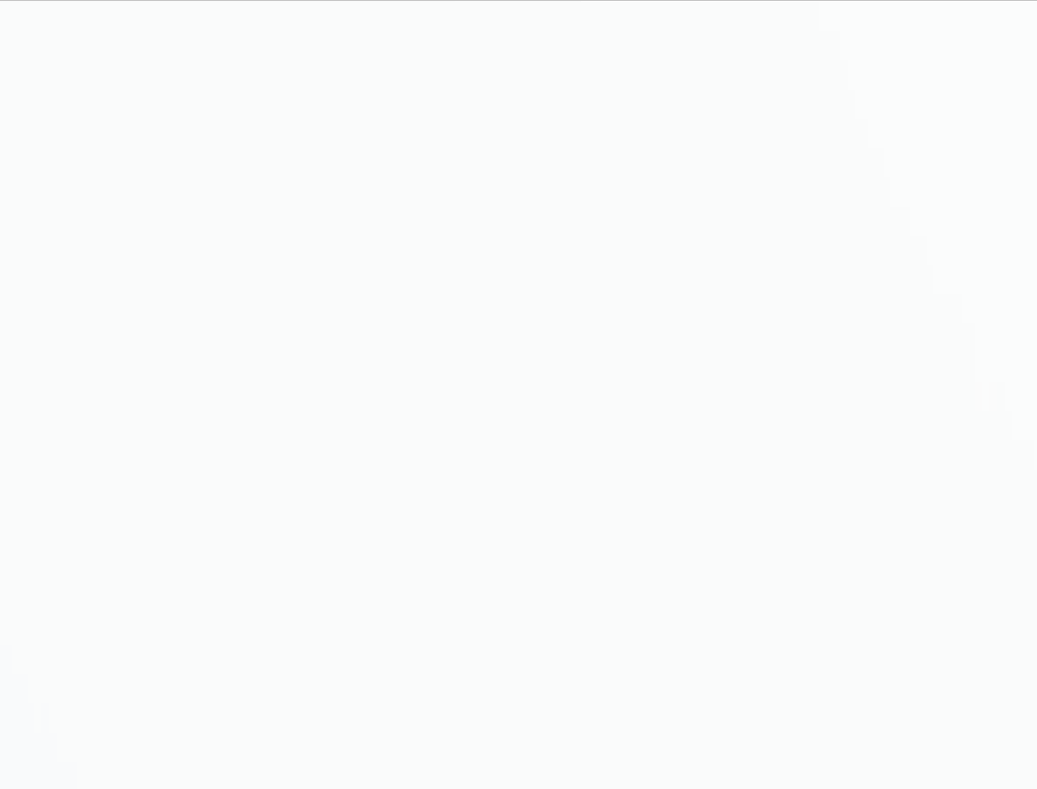 Sobre a inscrição ou Alteração no CNPJ
Documento Básico de Entrada-DBE
Envio para a Receita Federal do Brasil
DBE
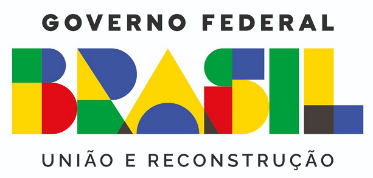 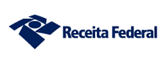 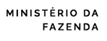 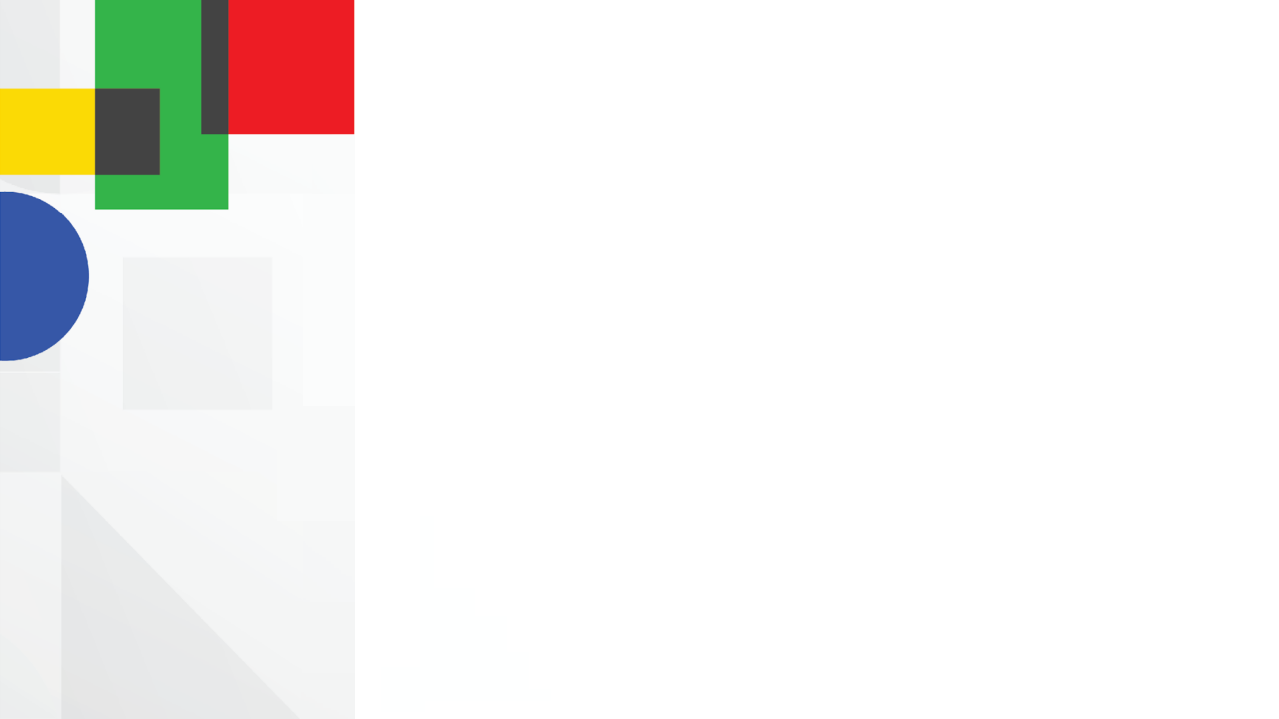 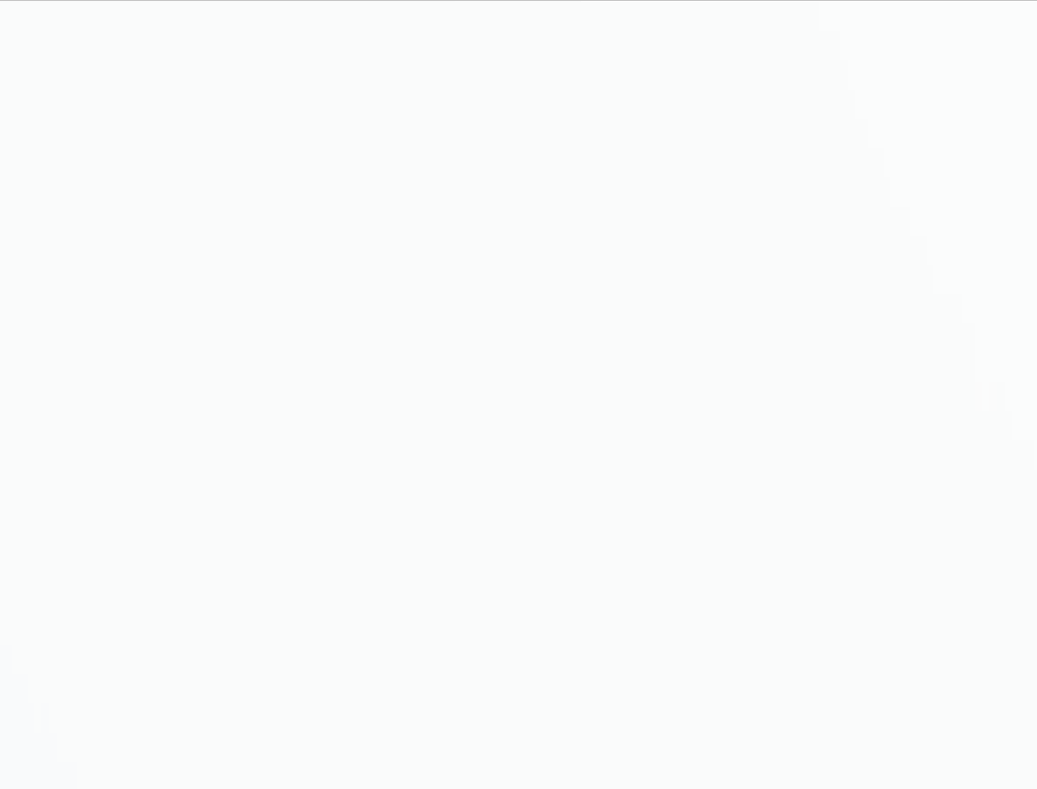 Sobre a inscrição ou Alteração no CNPJ
Documento Básico de Entrada-DBE
Envio para a Receita Federal do Brasil
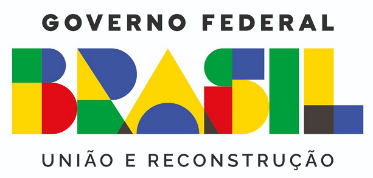 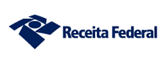 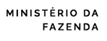 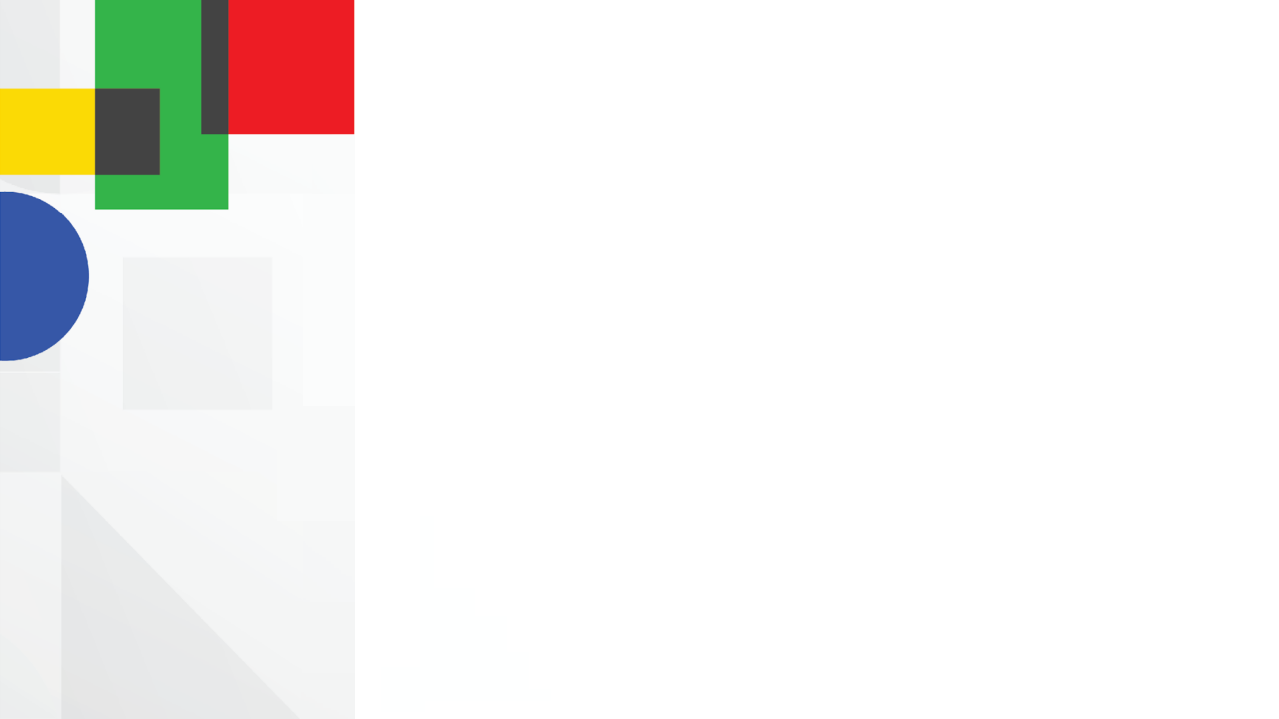 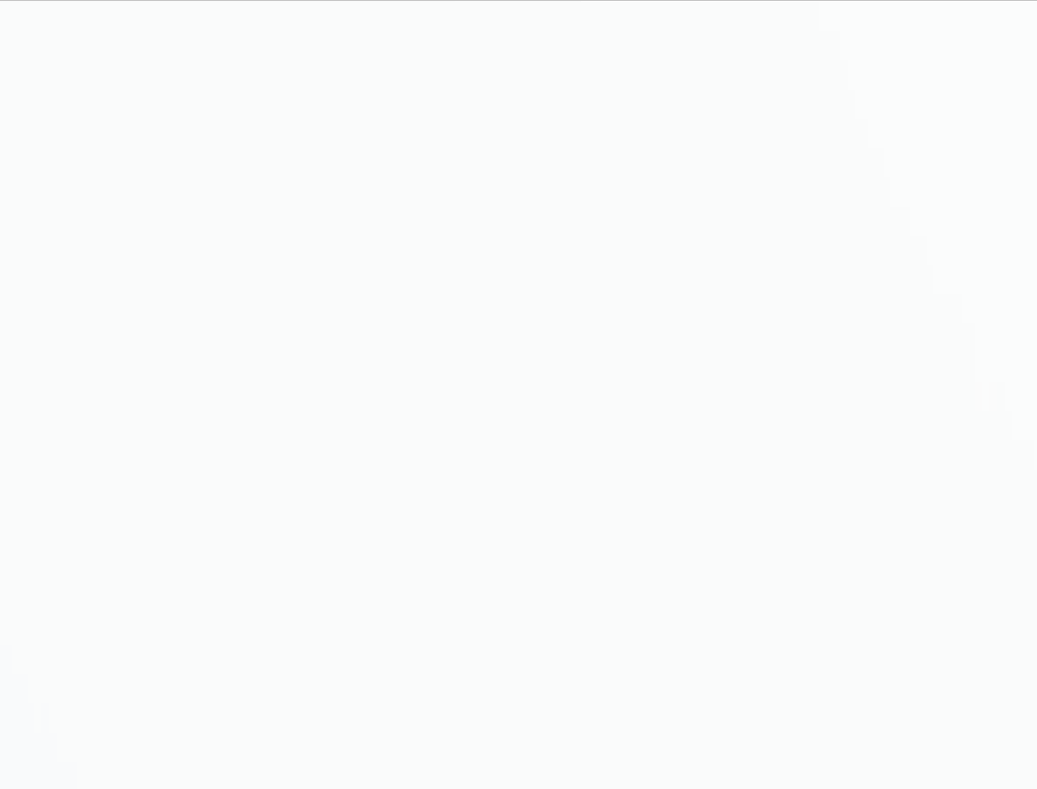 Sobre a inscrição ou Alteração no CNPJ
Documentos/Informações Necessárias
LINDB
Lei de São Francisco-PB.pdf

Lei de Custódia-PE.pdf

Lei de Betânia-PE.pdf
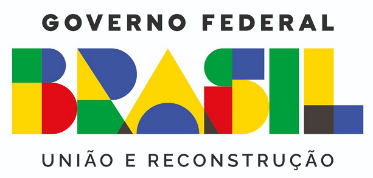 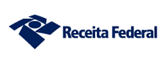 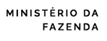 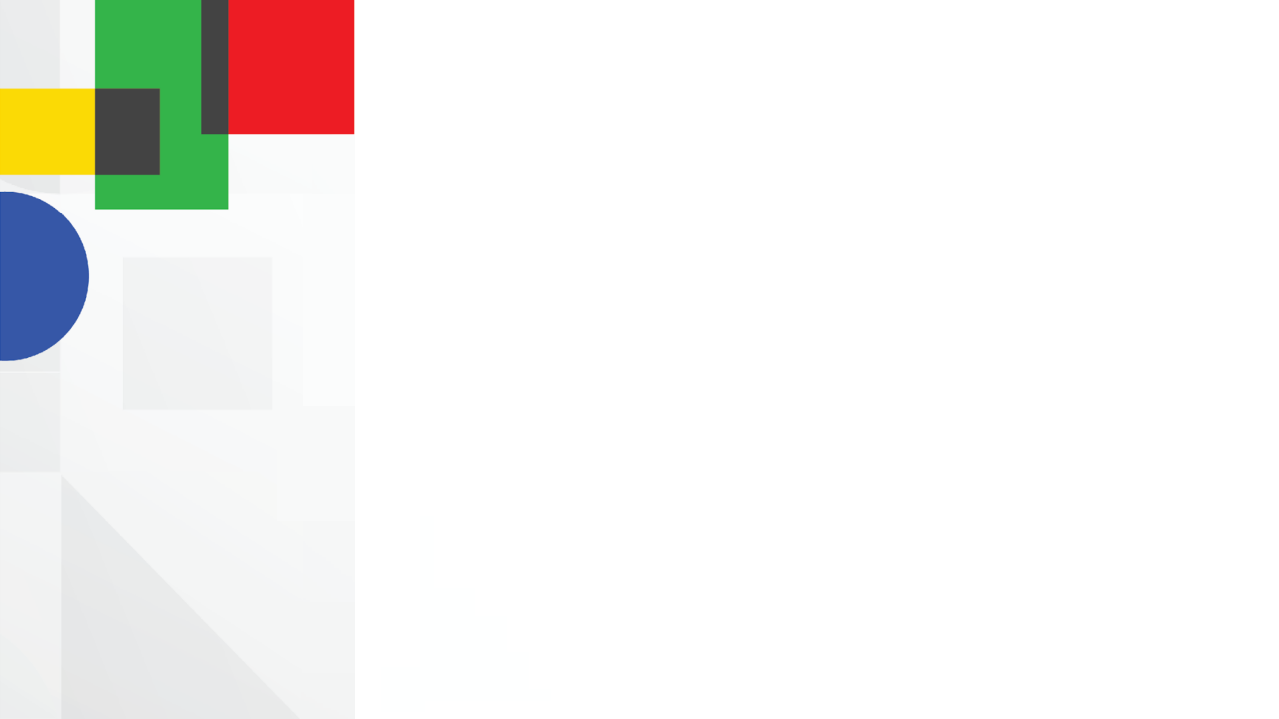 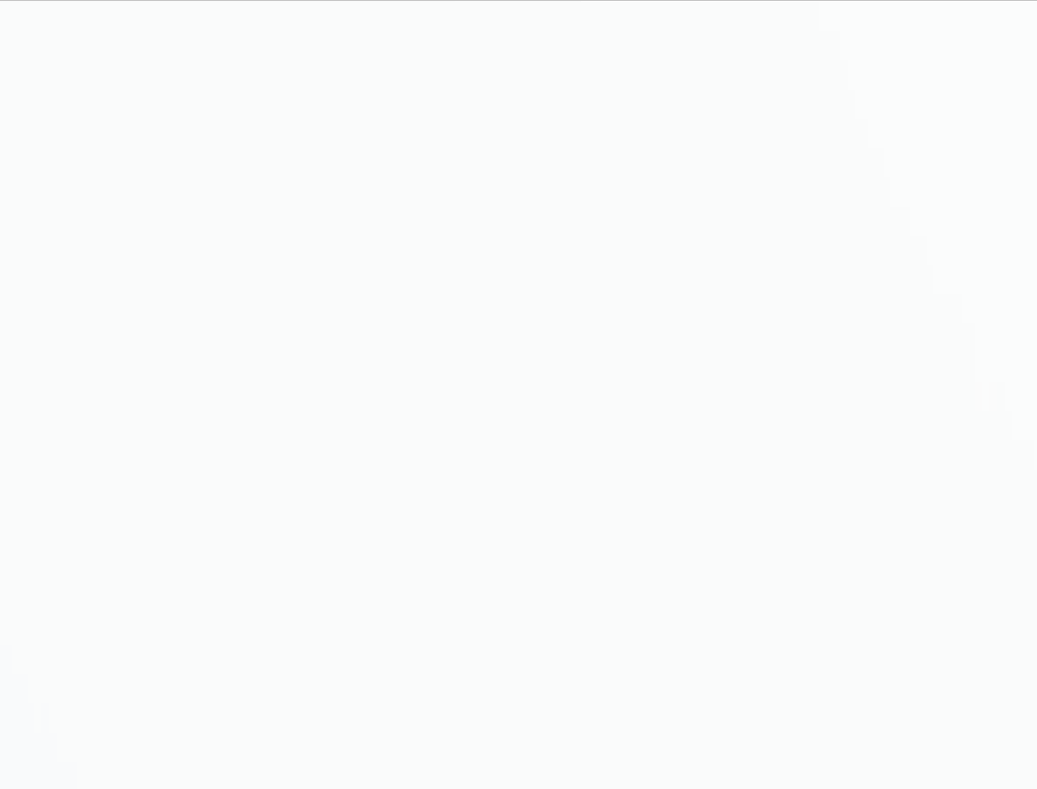 Sobre a inscrição ou Alteração no CNPJ
Documento Básico de Entrada-DBE
Envio para a Receita Federal
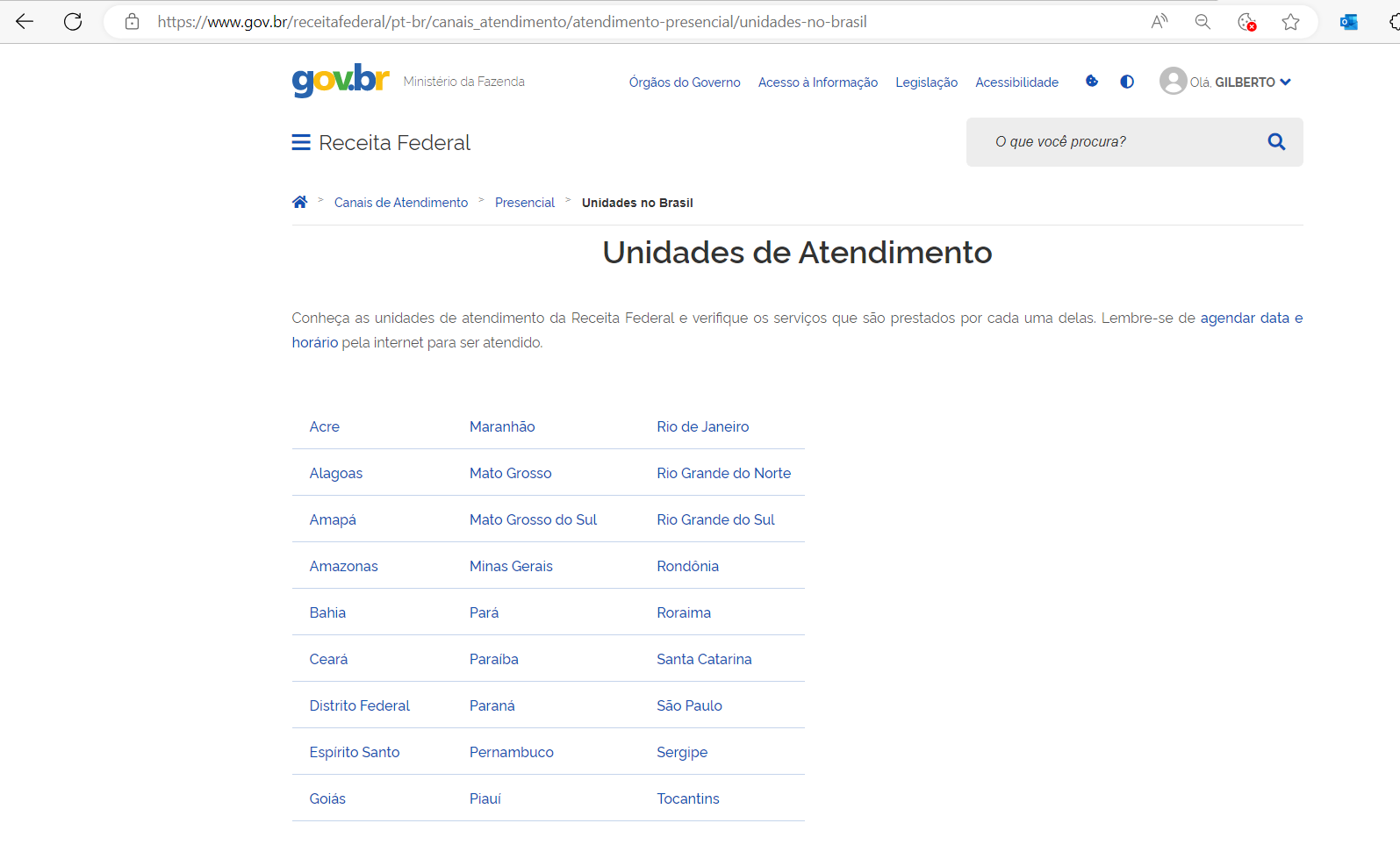 Unidades de Atendimento - RFB
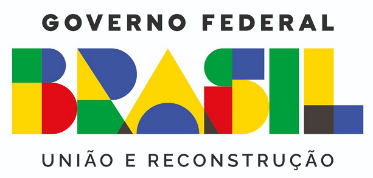 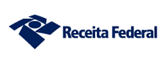 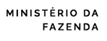 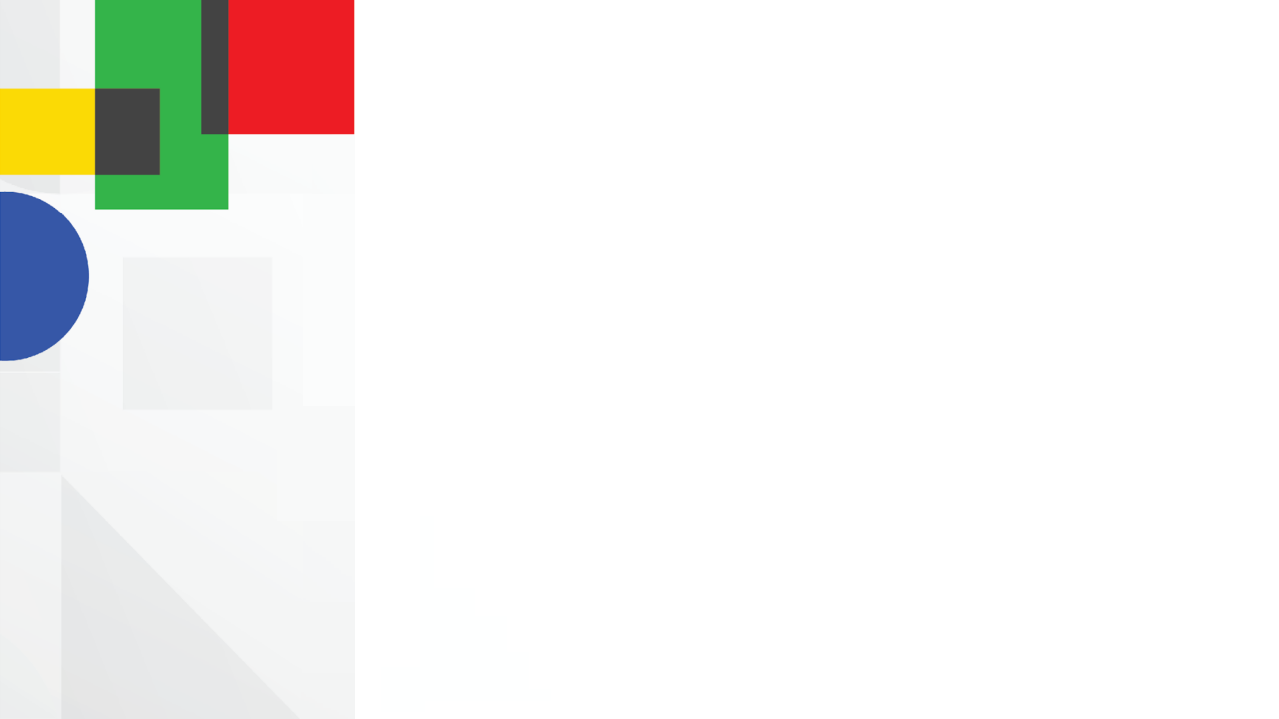 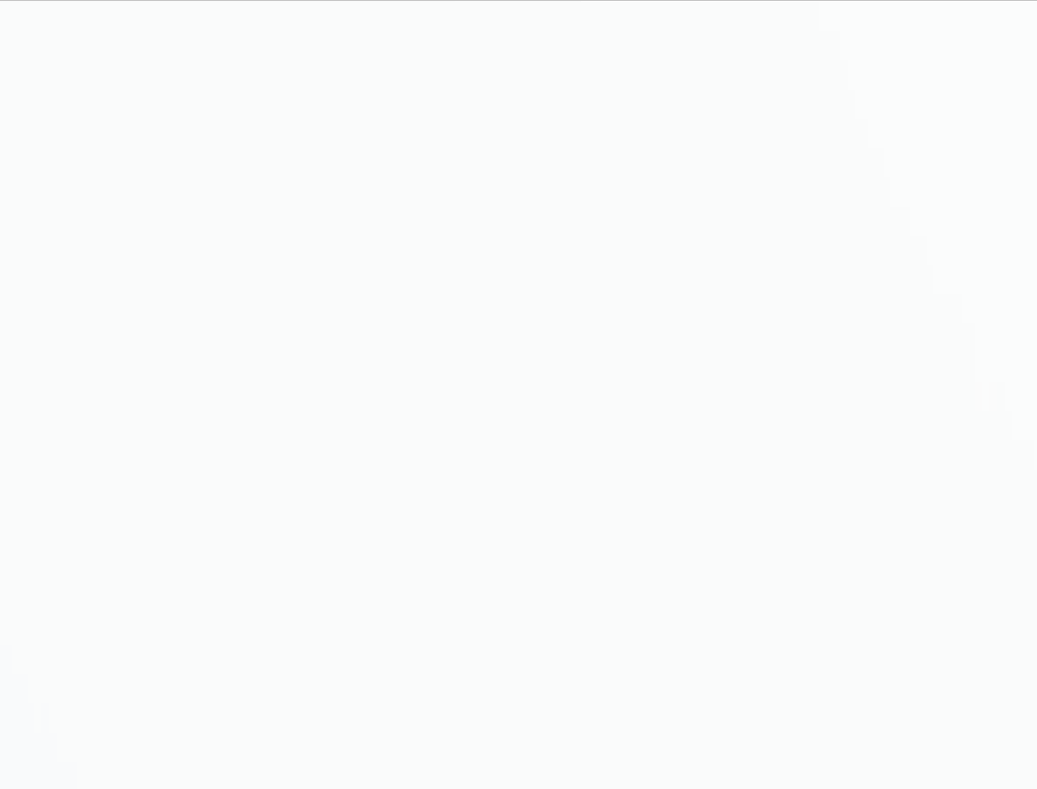 Sobre a inscrição ou Alteração no CNPJ
Documento Básico de Entrada-DBE
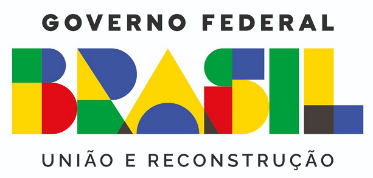 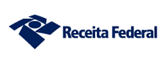 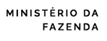 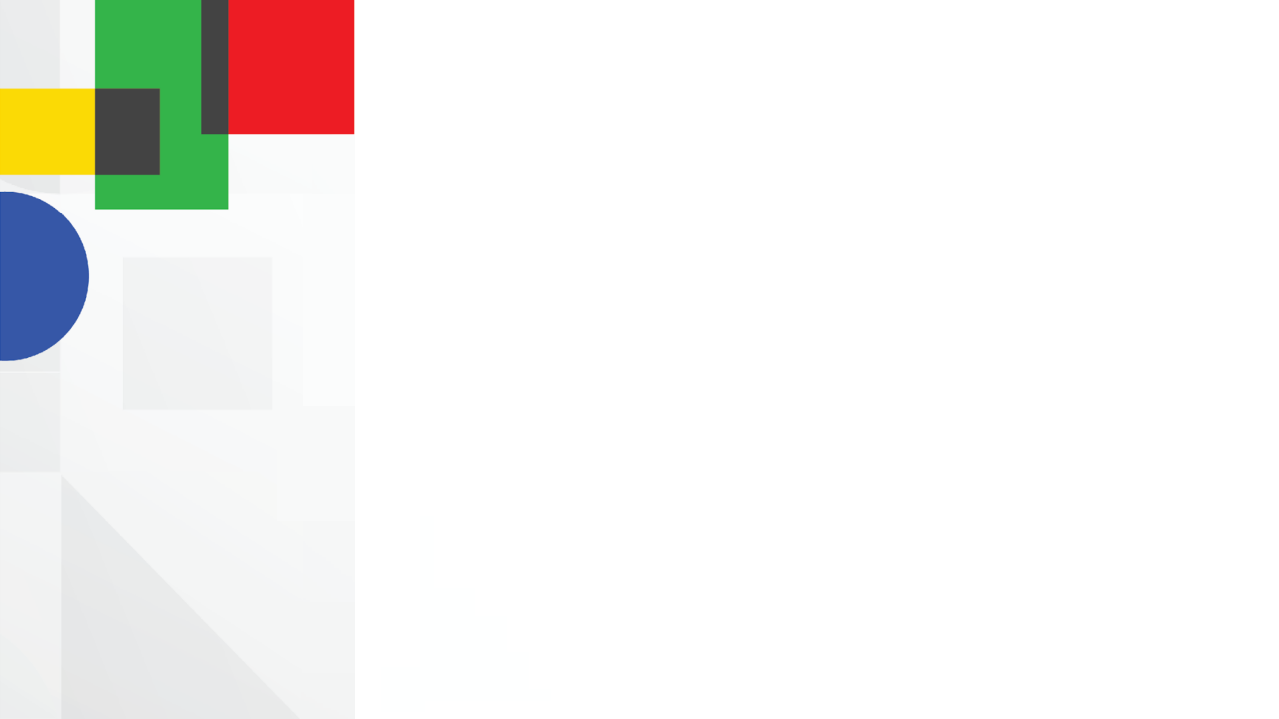 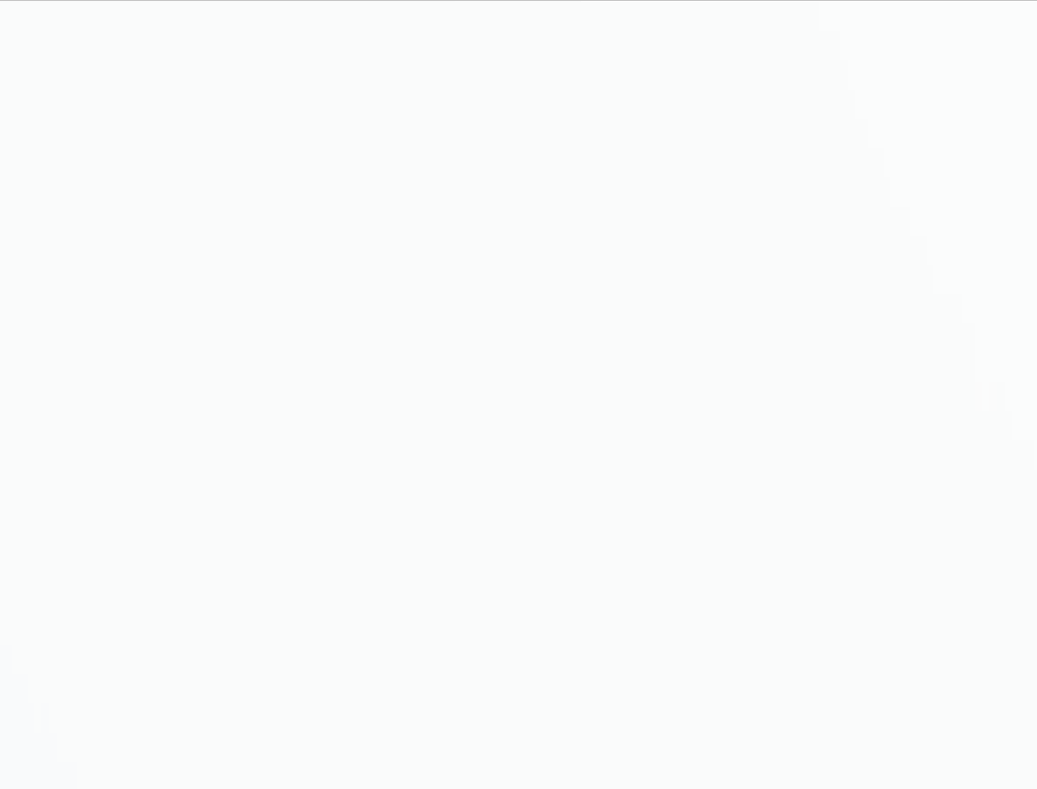 Fluxo para Criação ou Regularização de um Fundo
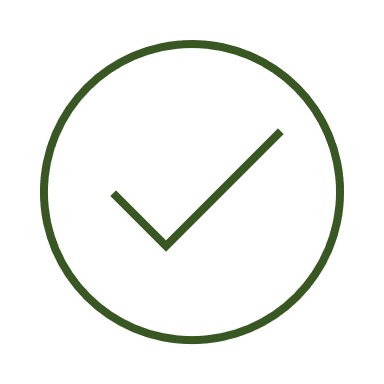 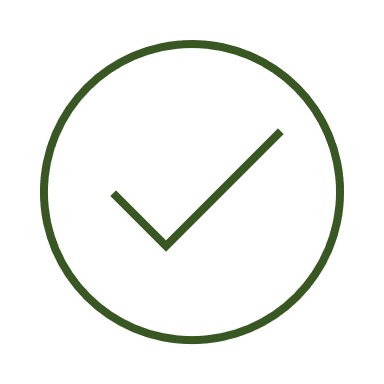 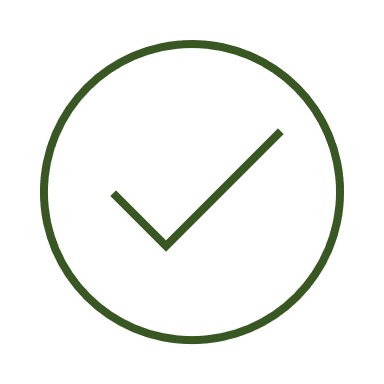 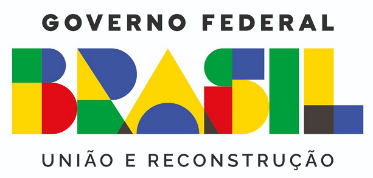 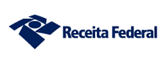 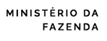 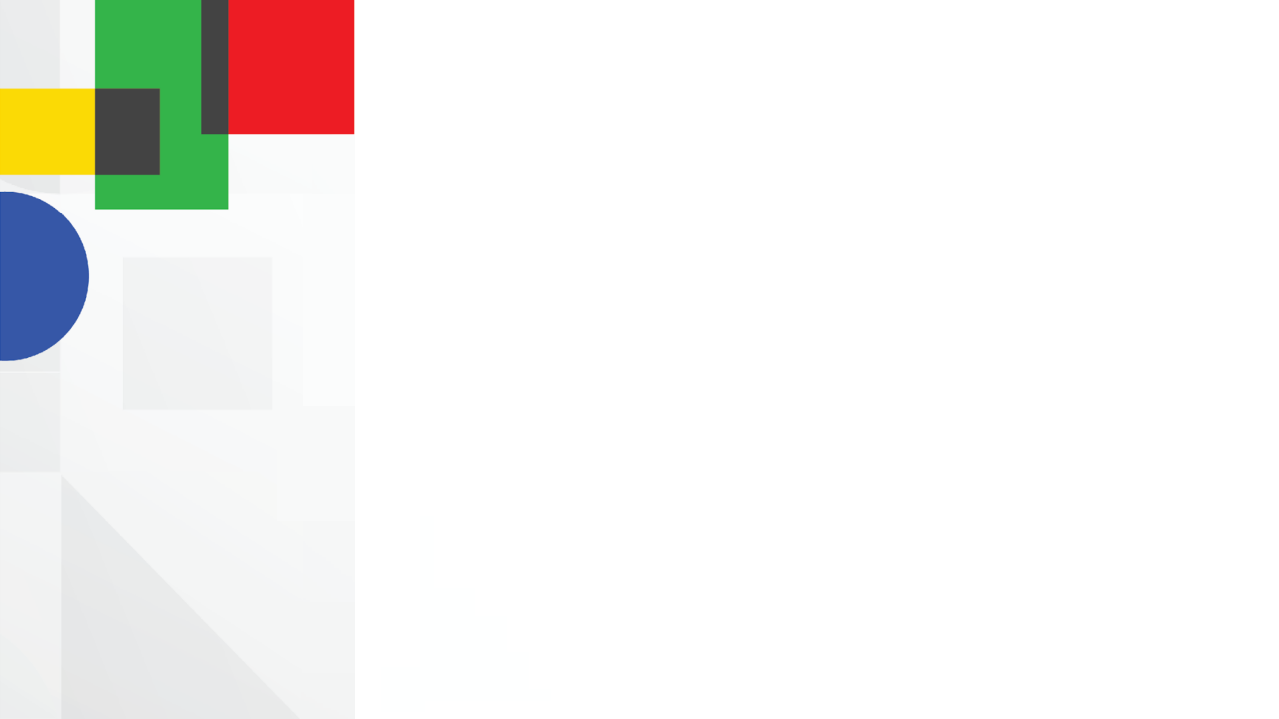 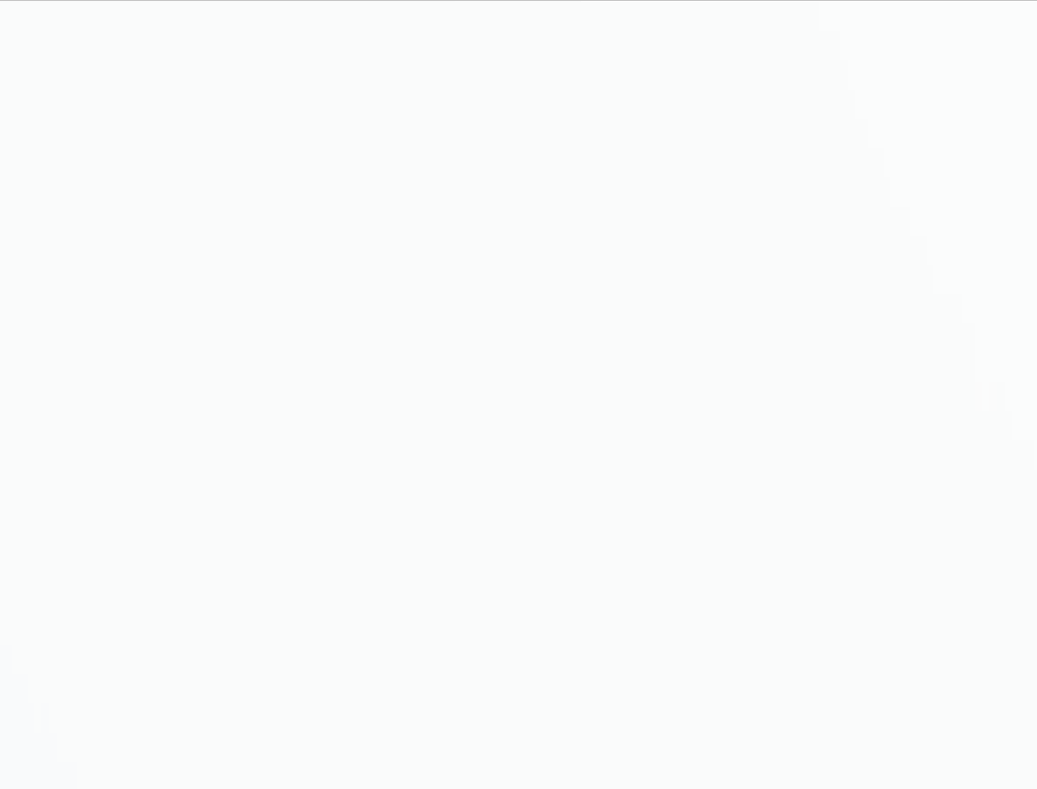 Conta Bancária do Fundo
Para que um Fundo dos Direitos da Criança e do Adolescente-FDCA ou um Fundo da Pessoa Idosa-FPI possa receber destinações é IMPRESCINDÍVEL que possua uma conta bancária
Instituição Financeira Pública
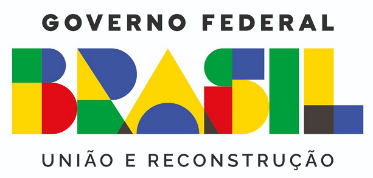 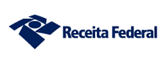 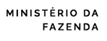 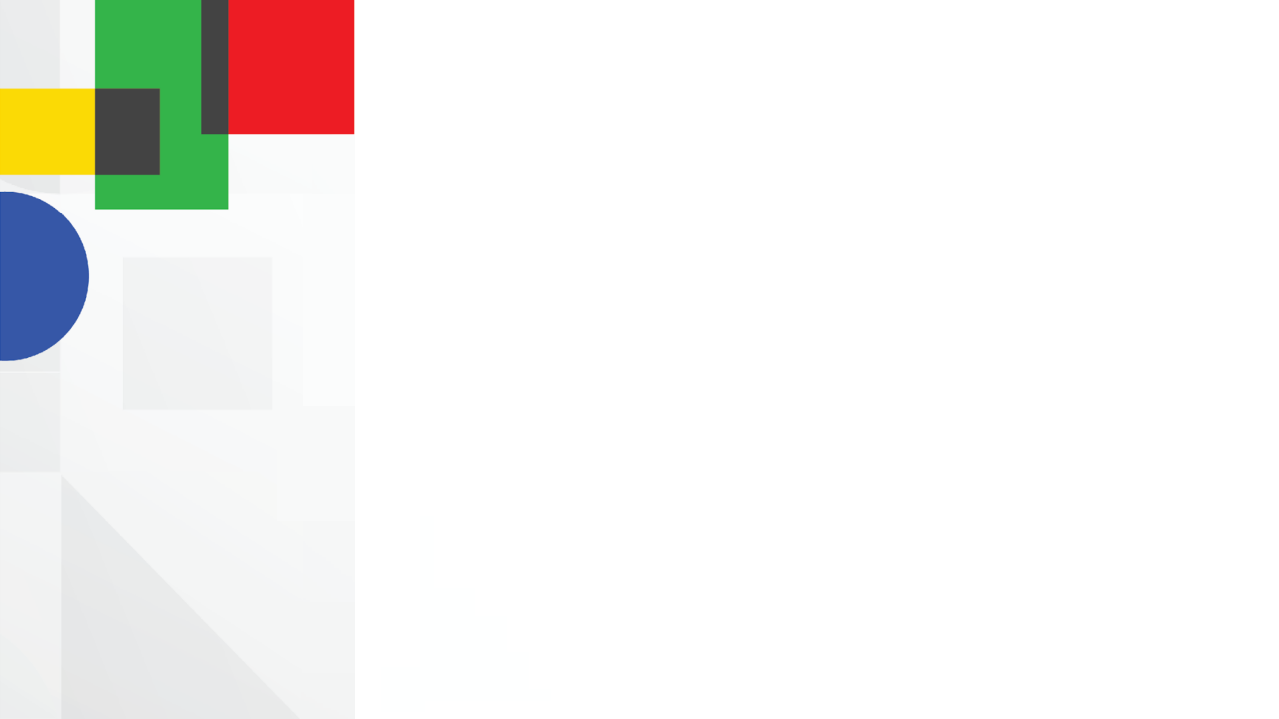 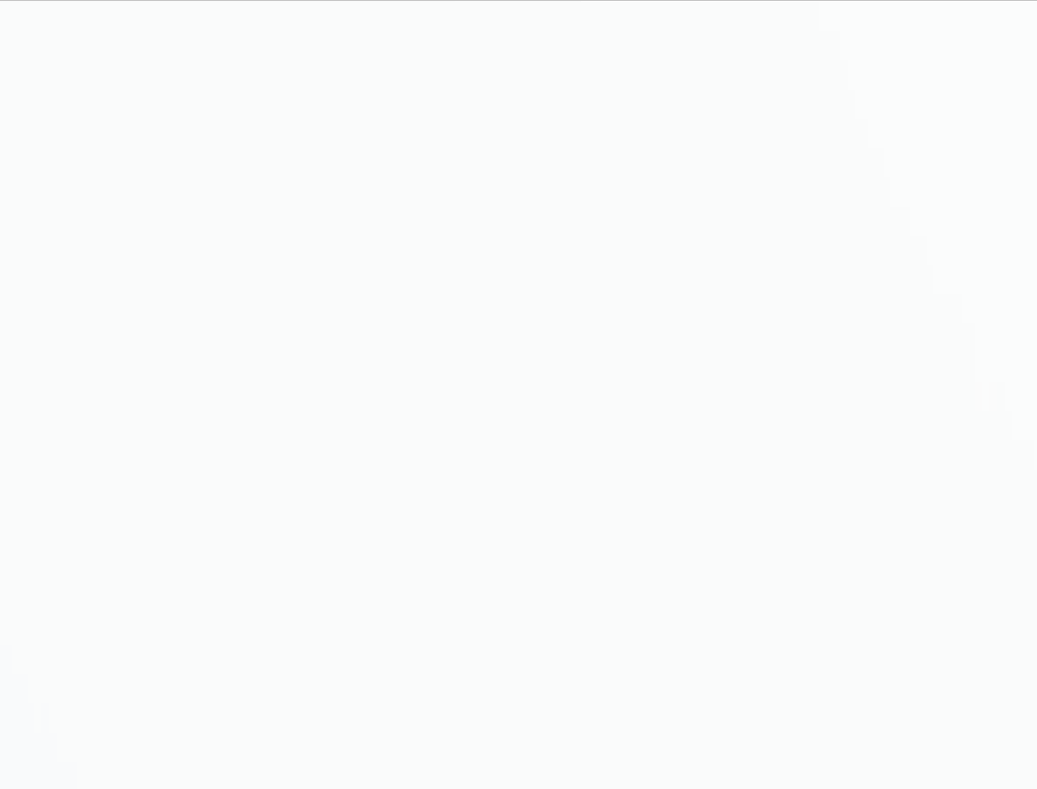 Conta Bancária do Fundo
Para que um Fundo dos Direitos da Criança e do Adolescente-FDCA ou um Fundo da Pessoa Idosa-FPI possa receber destinações é IMPRESCINDÍVEL que possua uma conta bancária
Banco do Brasil
Caixa Econômica Federal
Banco do Estado do Pará (Banpará)
Banco de Brasília (BRB)
Banco do Estado do Espírito Santo S.A (Banestes);
Bando do Estado de Sergipe S.A (Banese);
Banco do Estado do Rio Grande do Sul S.A (Banrisul);
Instituição Financeira Pública
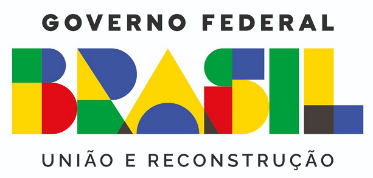 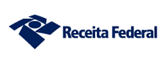 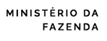 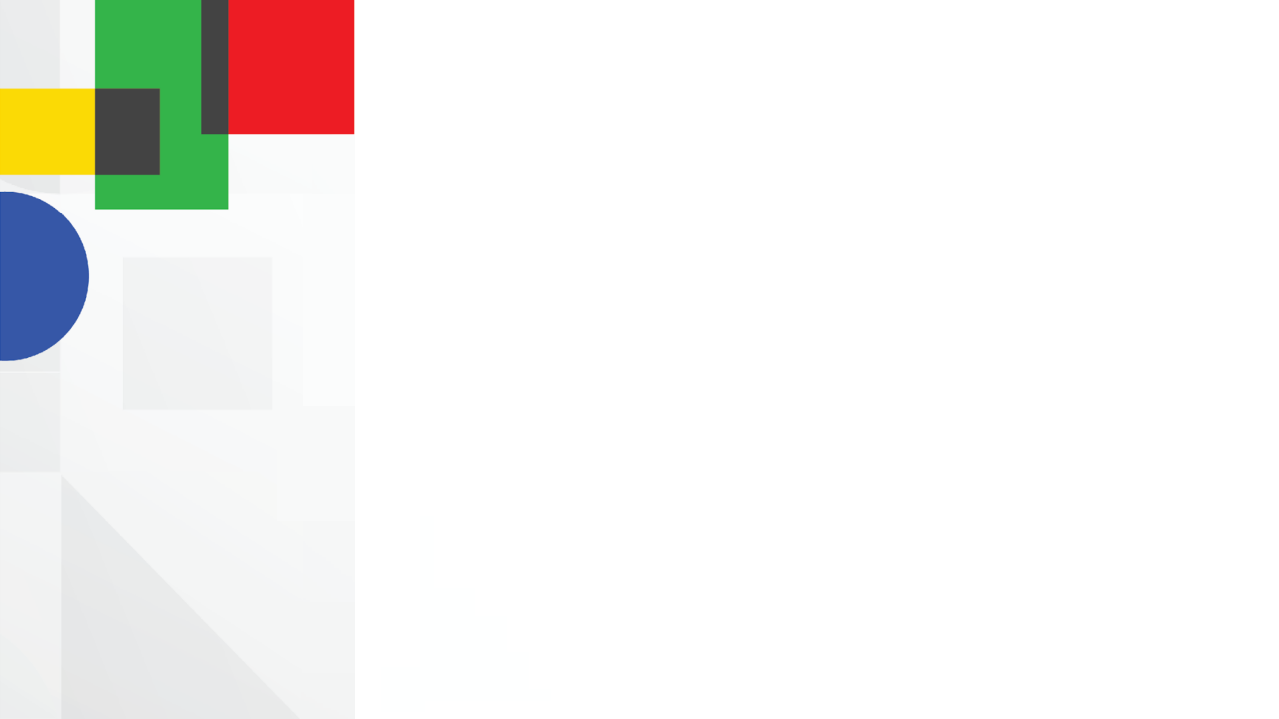 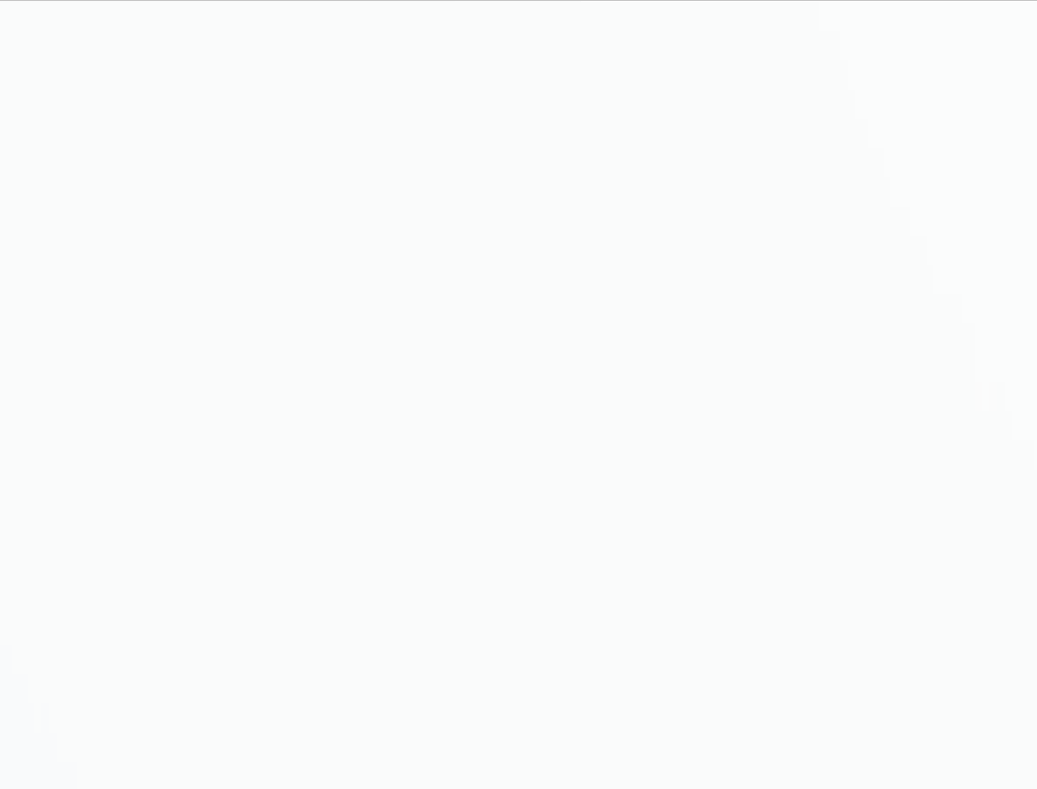 Conta Bancária do Fundo
Para que um Fundo dos Direitos da Criança e do Adolescente-FDCA ou um Fundo da Pessoa Idosa-FPI possa receber destinações é IMPRESCINDÍVEL que possua uma conta bancária
Instituição Financeira Pública

Cujo titular seja  próprio Fundo
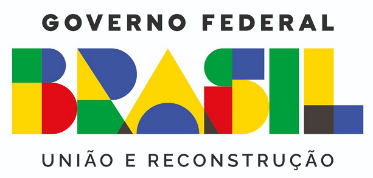 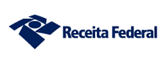 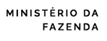 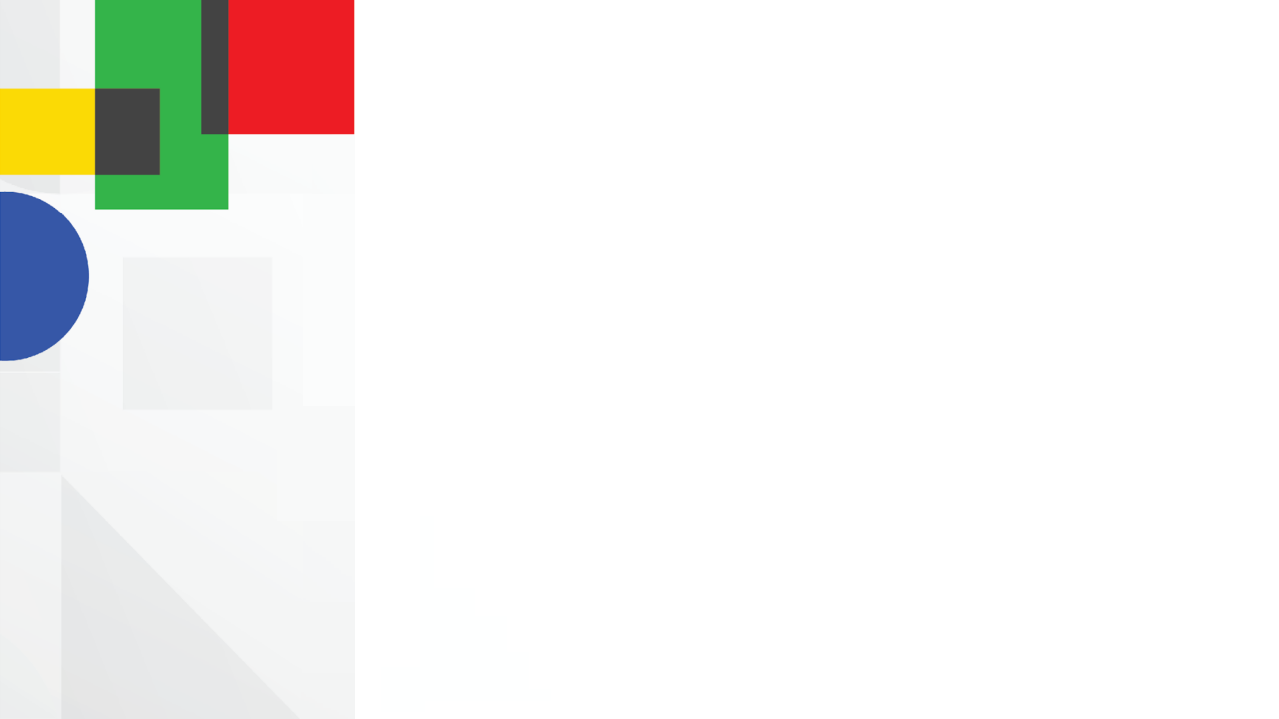 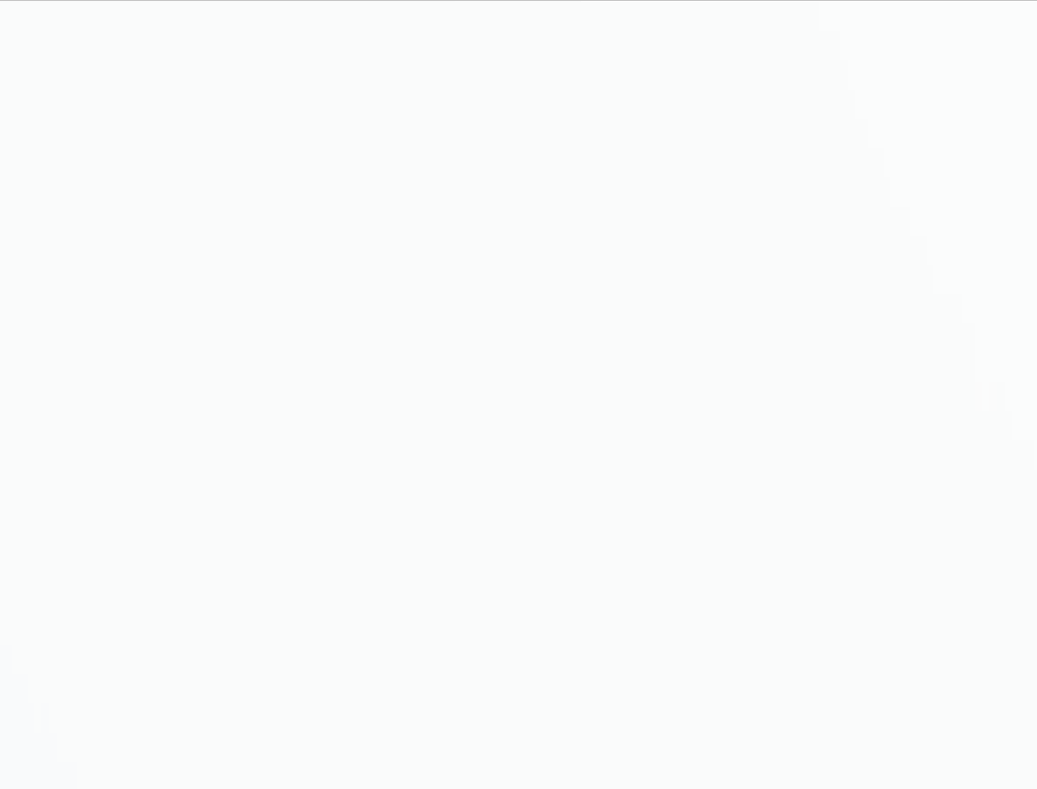 Conta Bancária do Fundo
Para que um Fundo dos Direitos da Criança e do Adolescente-FDCA ou um Fundo da Pessoa Idosa-FPI possa receber destinações é IMPRESCINDÍVEL que possua uma conta bancária
Instituição Financeira Pública

Cujo titular seja  próprio Fundo

Não poderá ser conta de poupança
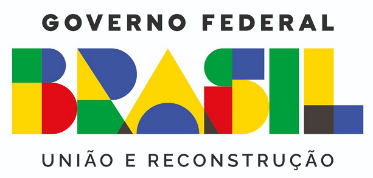 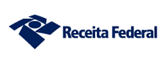 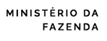 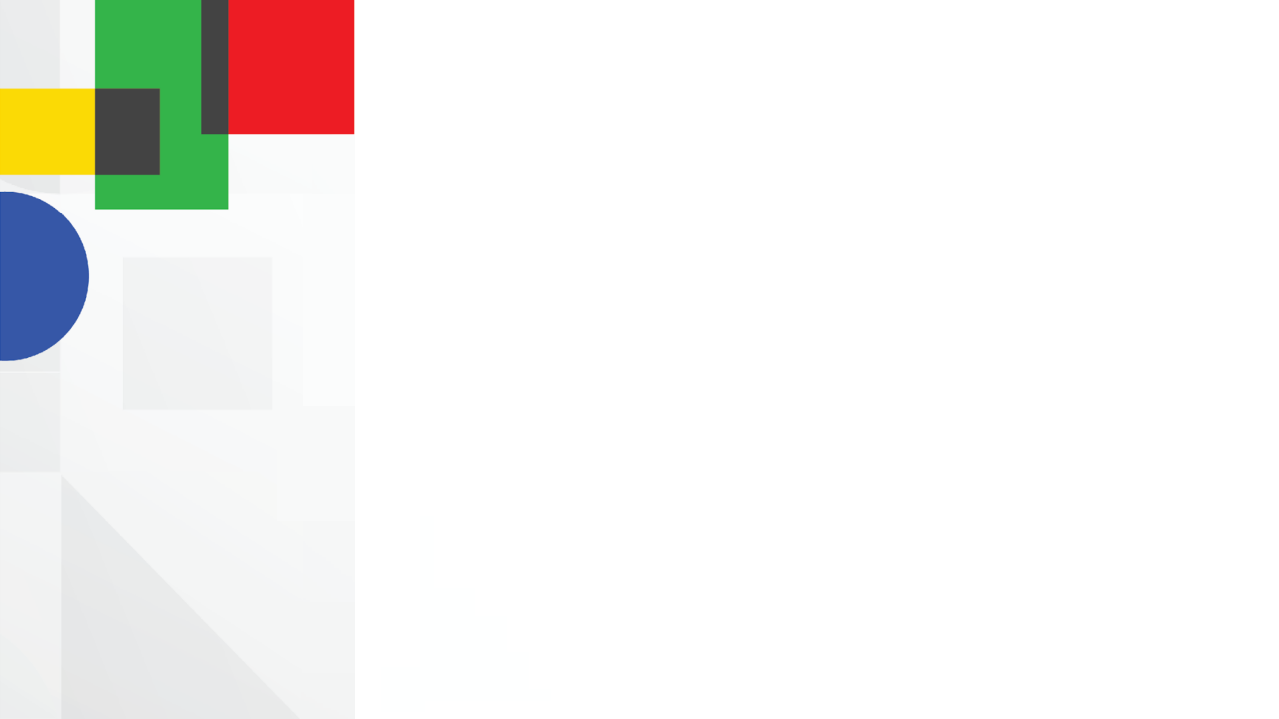 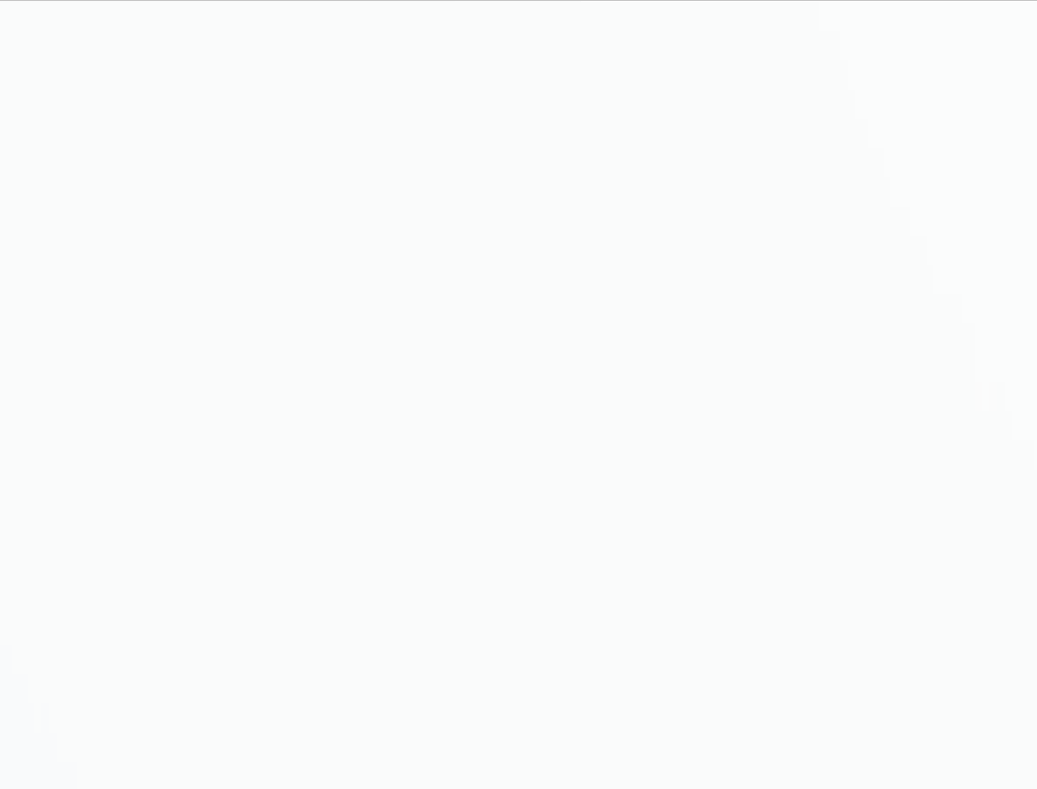 Conta Bancária do Fundo
Para que um Fundo dos Direitos da Criança e do Adolescente-FDCA ou um Fundo da Pessoa Idosa-FPI possa receber destinações é IMPRESCINDÍVEL que possua uma conta bancária
Instituição Financeira Pública

Cujo titular seja  próprio Fundo

Não poderá ser conta de poupança

Conta Bancária ATIVA
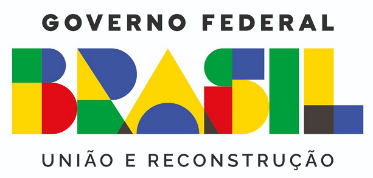 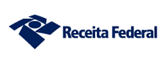 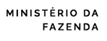 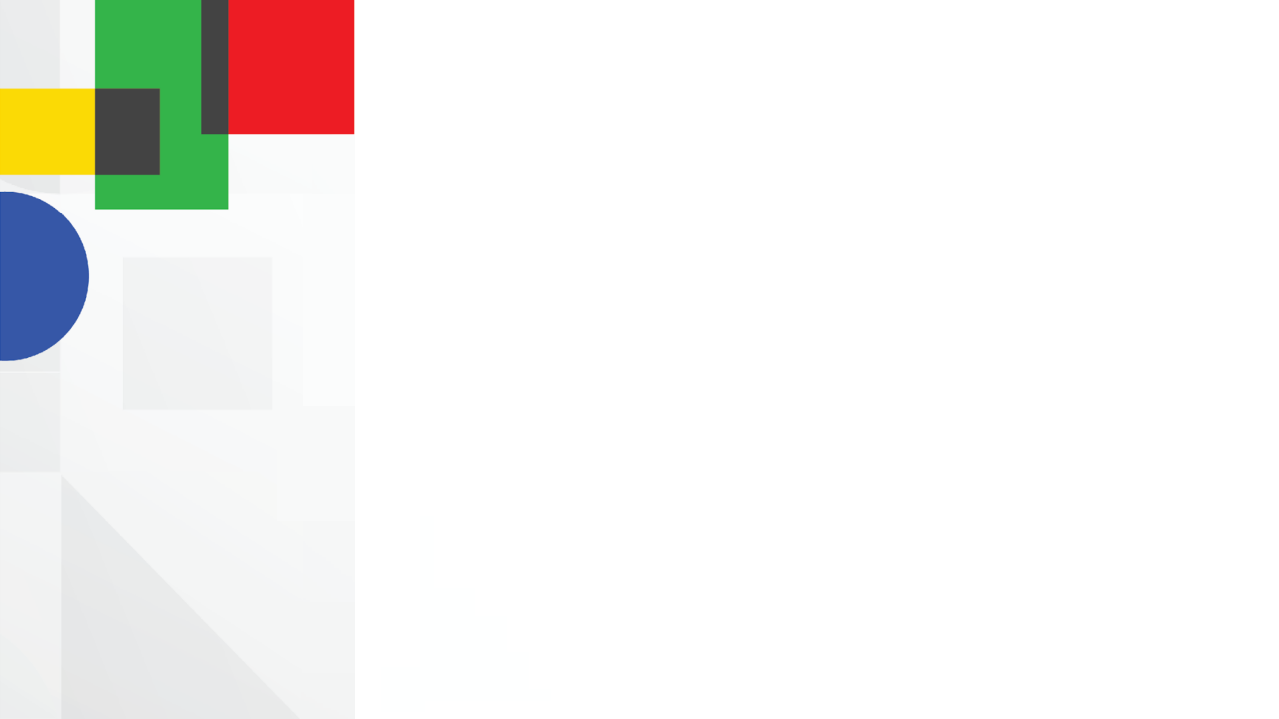 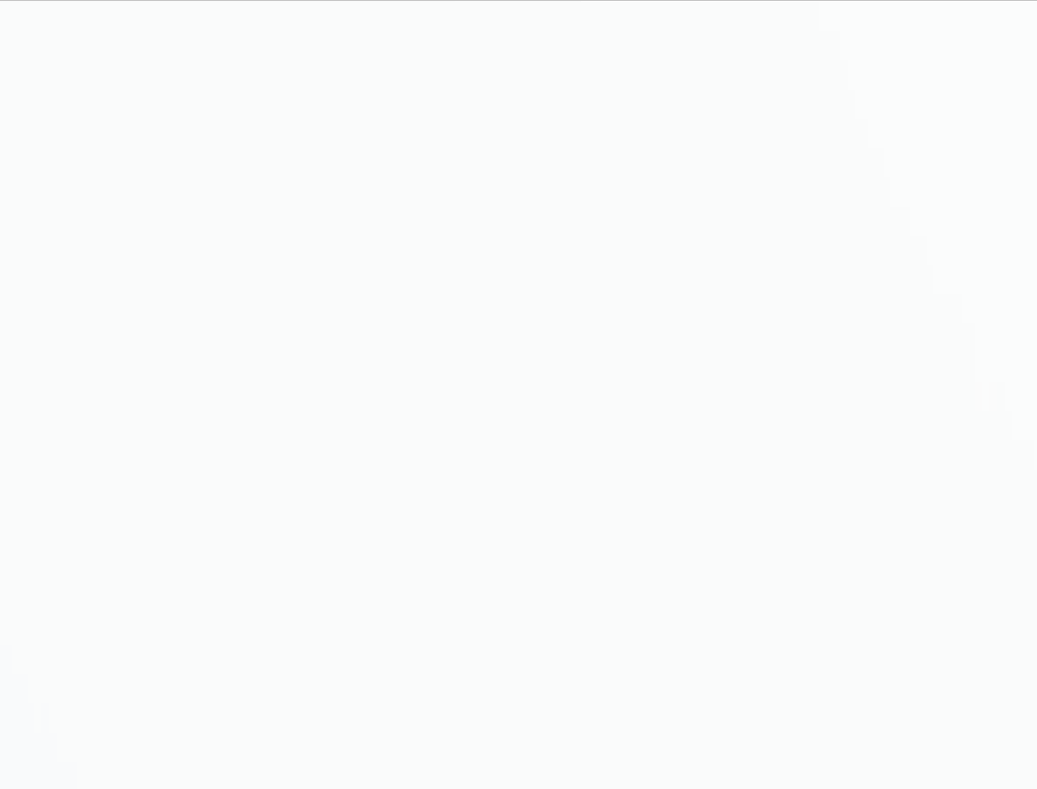 Fluxo para Criação ou Regularização de um Fundo
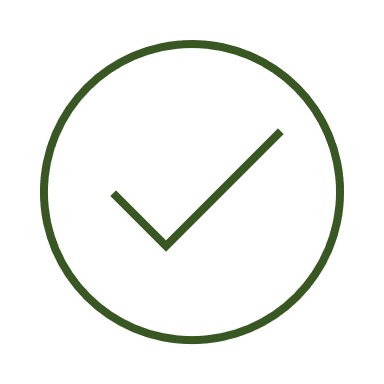 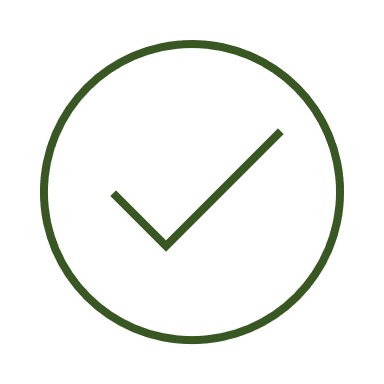 ECA - Art. 260-K
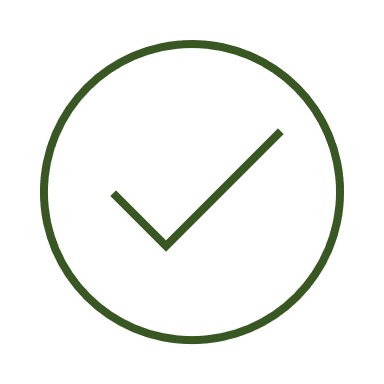 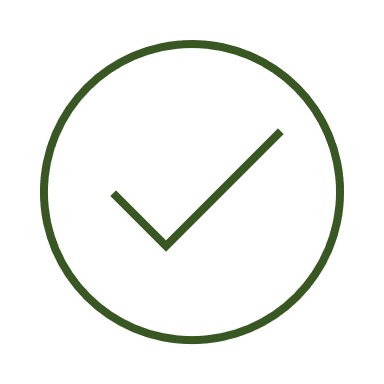 Até 15/10
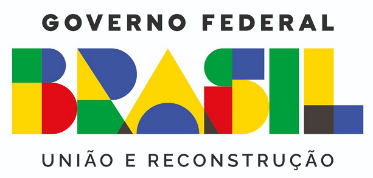 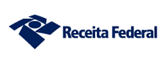 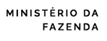 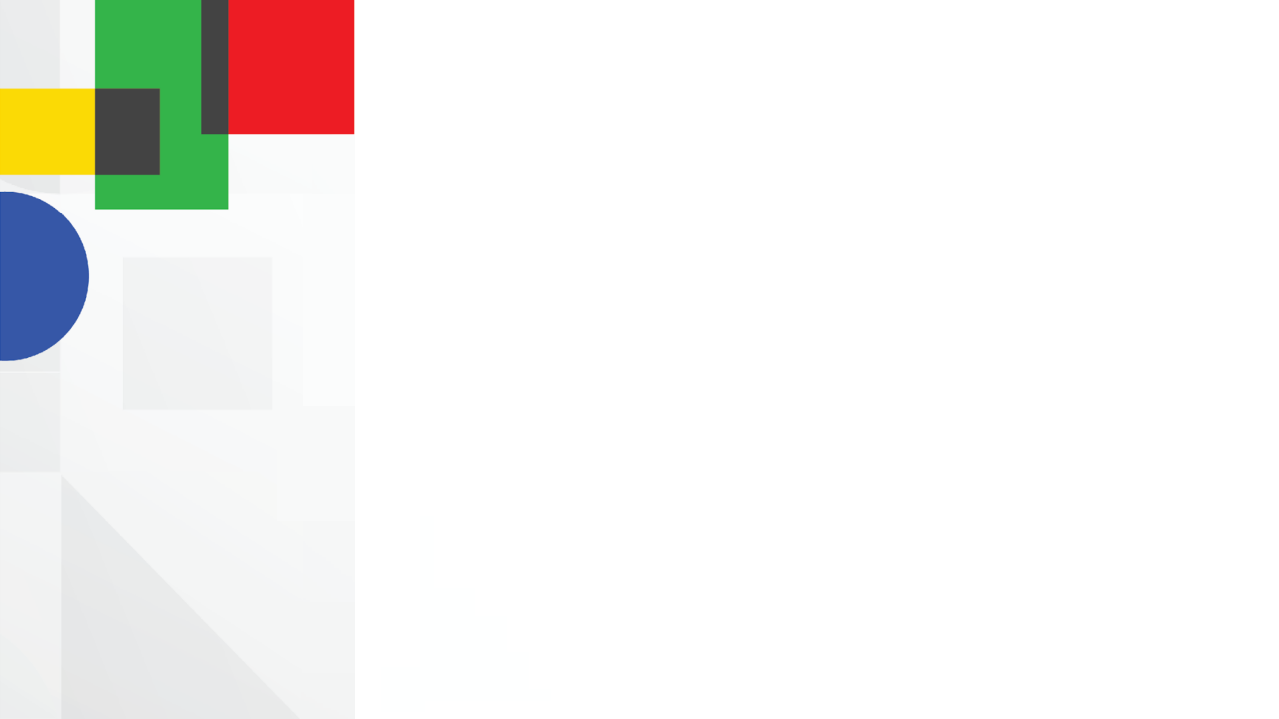 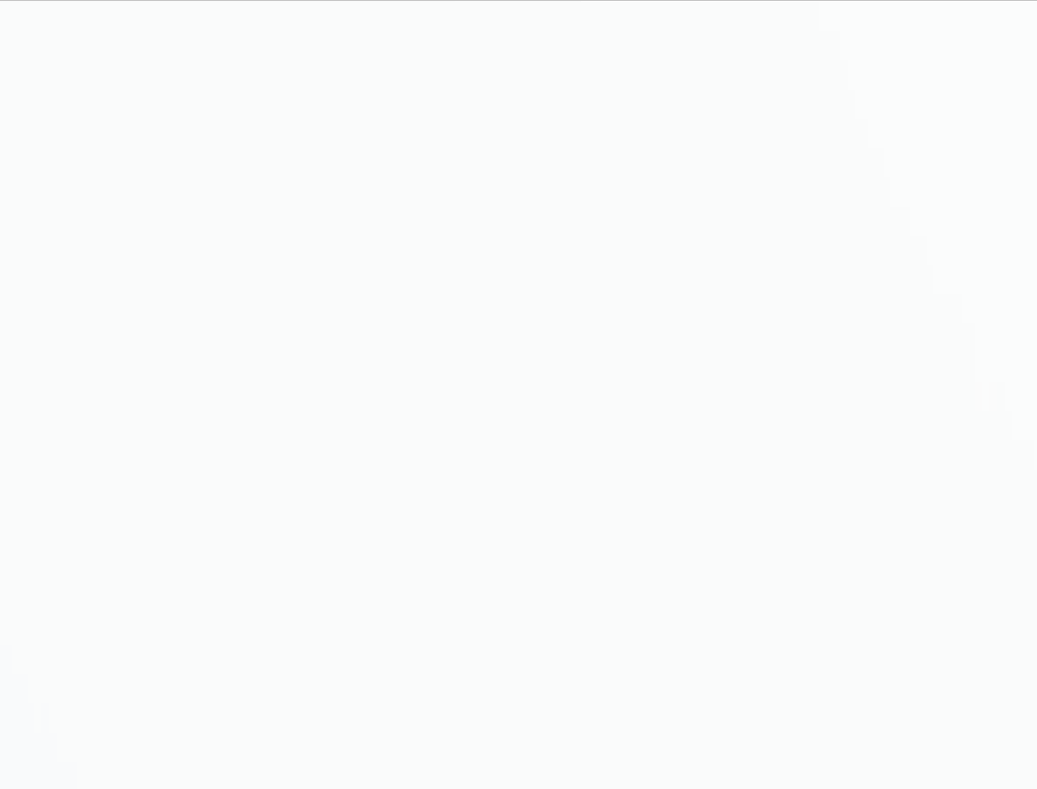 Fluxo para Criação ou Regularização de um Fundo
Registro no Conselho Nacional
FPI

CNDPI

Formulário de Cadastramento 

Até 15/10
FDCA

CONANDA

Formulário de Cadastramento 

Até 15/10
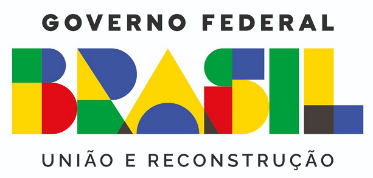 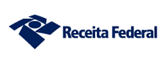 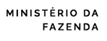 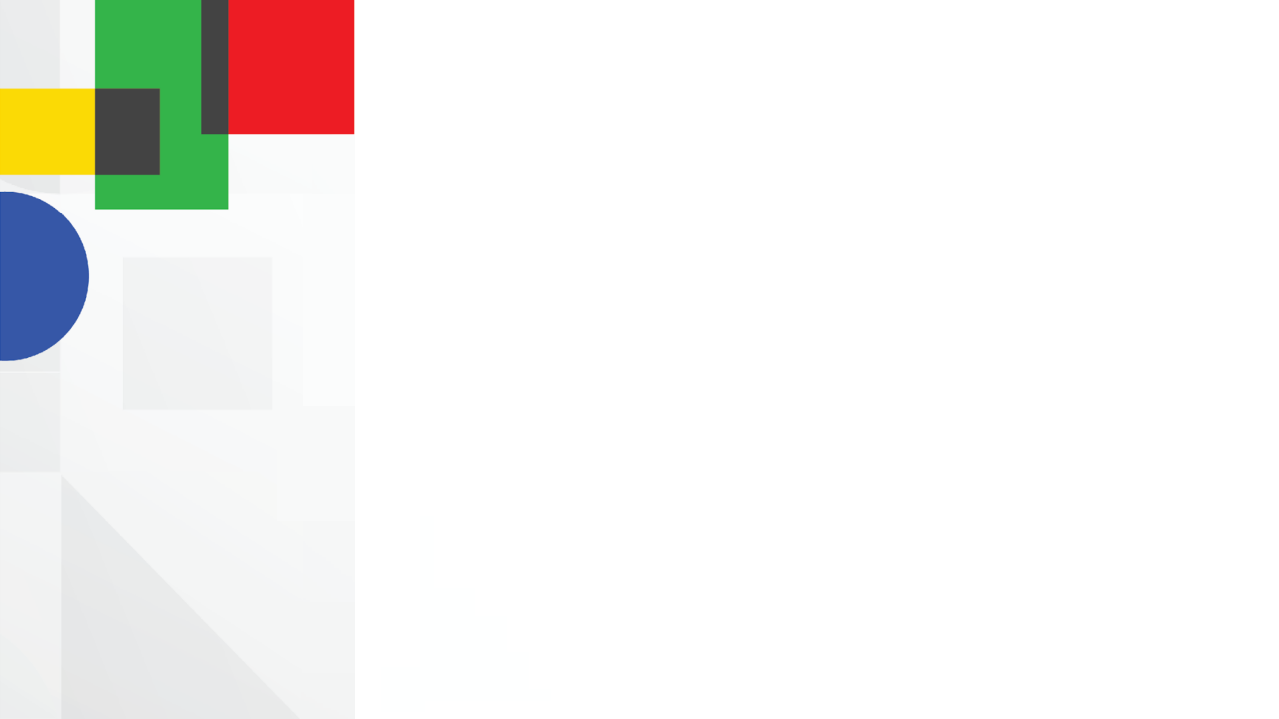 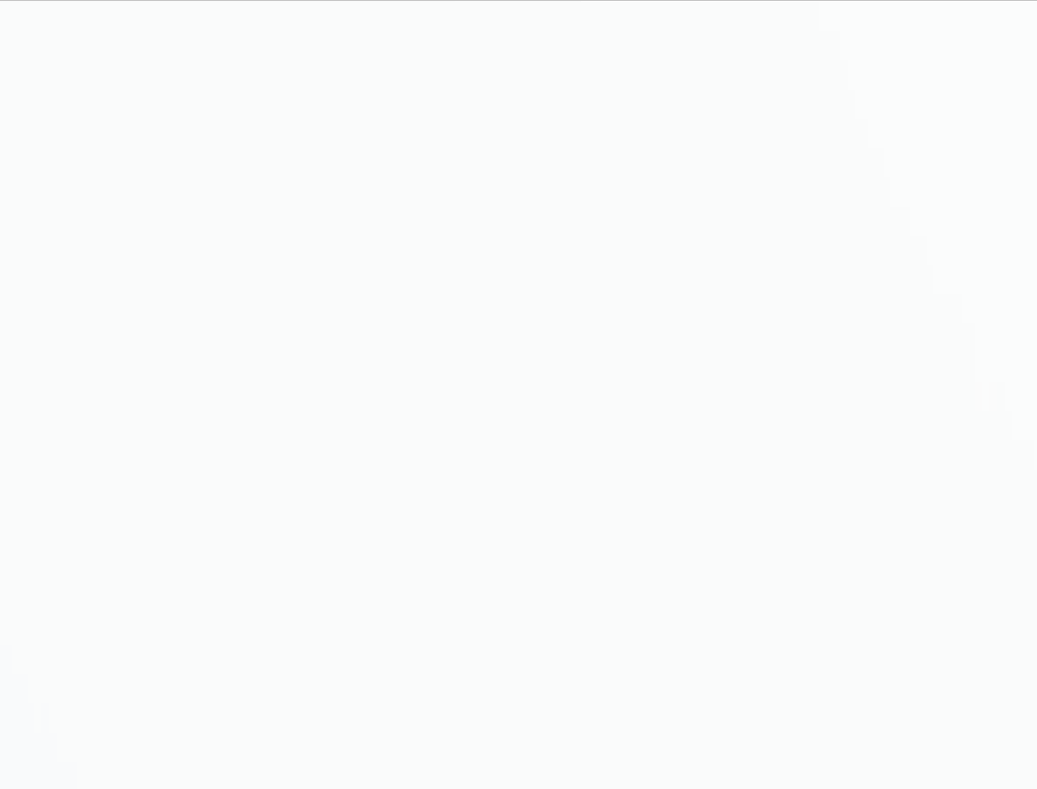 Fluxo para Criação ou Regularização de um Fundo
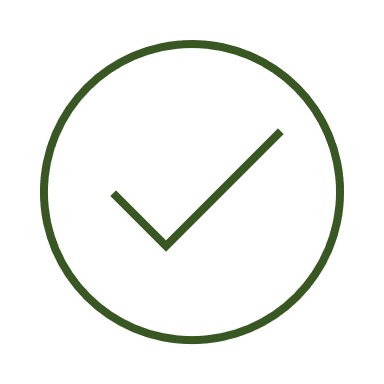 Até 31/10
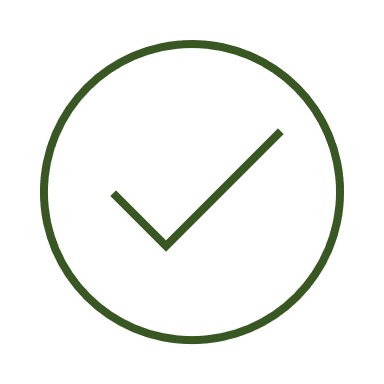 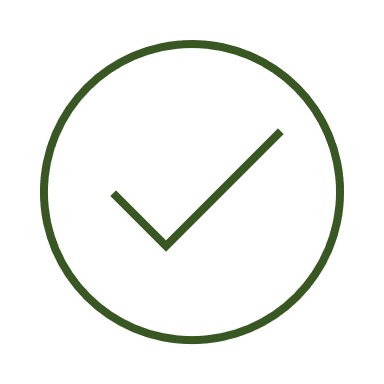 ECA Art 260-K
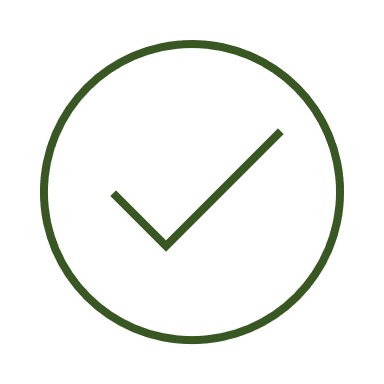 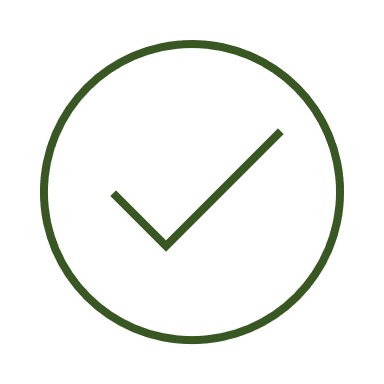 Até 15/10
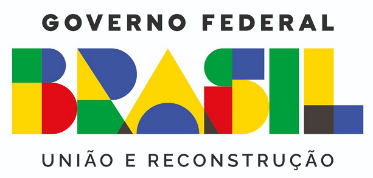 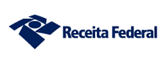 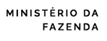 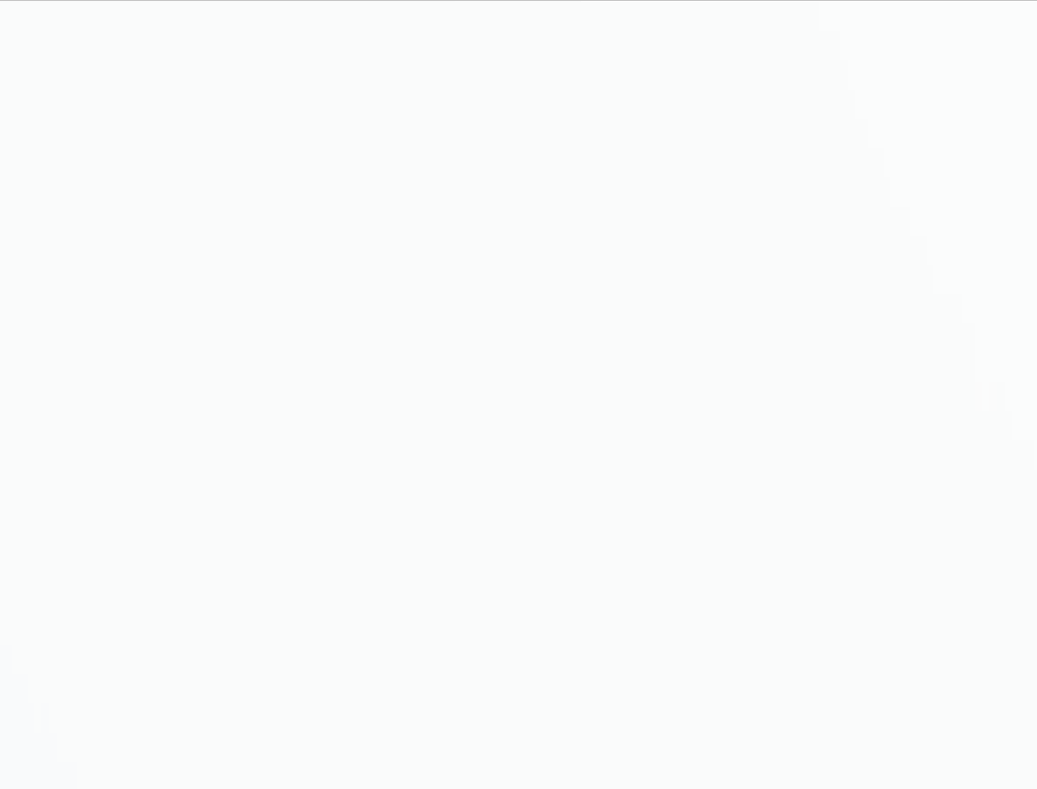 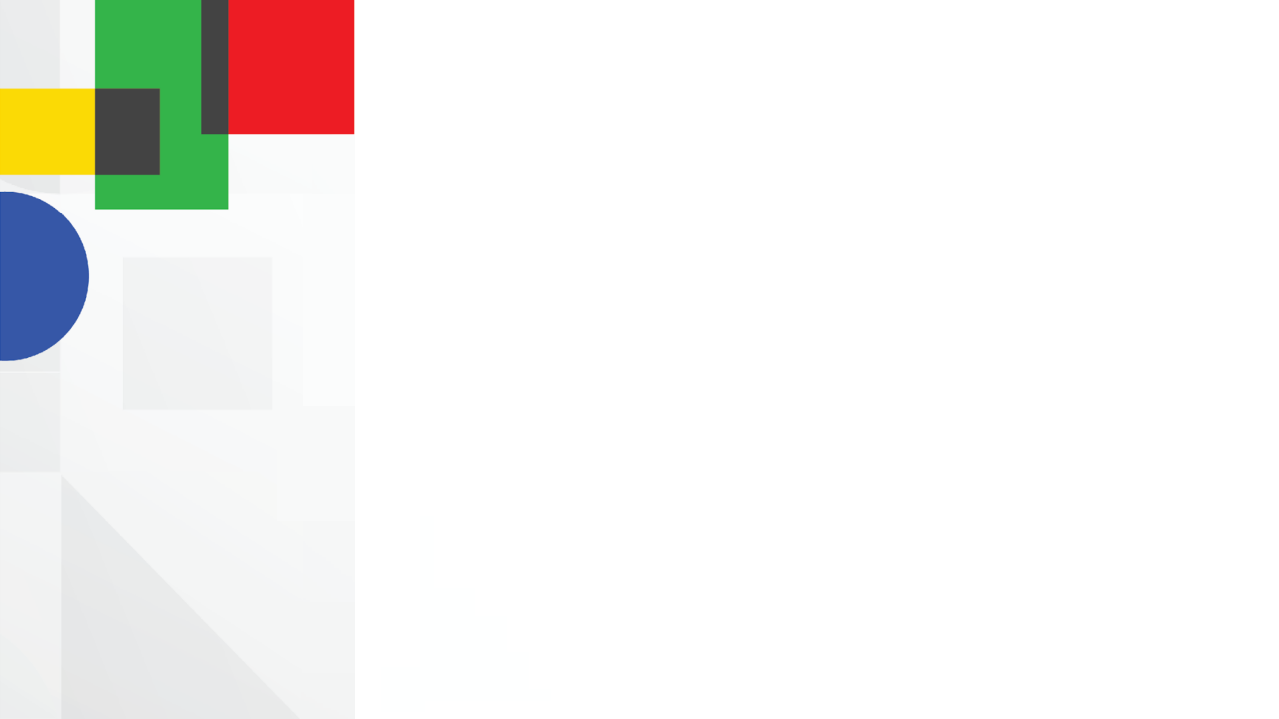 Gilberto Mendes Rios
Auditor-Fiscal da Receita Federal do Brasil